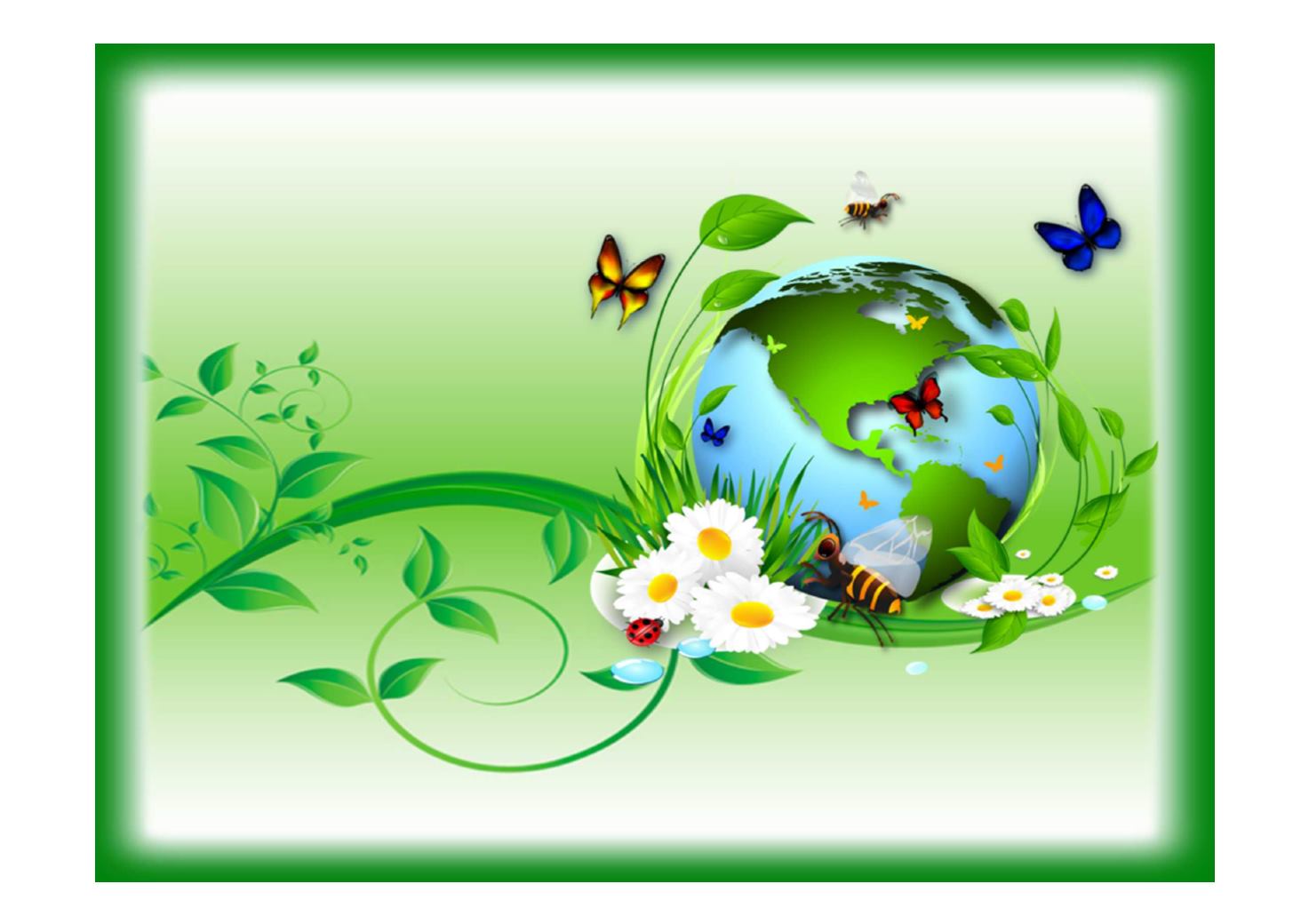 Муниципальное дошкольное образовательное учреждение 
«Детский сад №192 »
Диагностика эмоционального благополучия
г. Ярославль, 2016
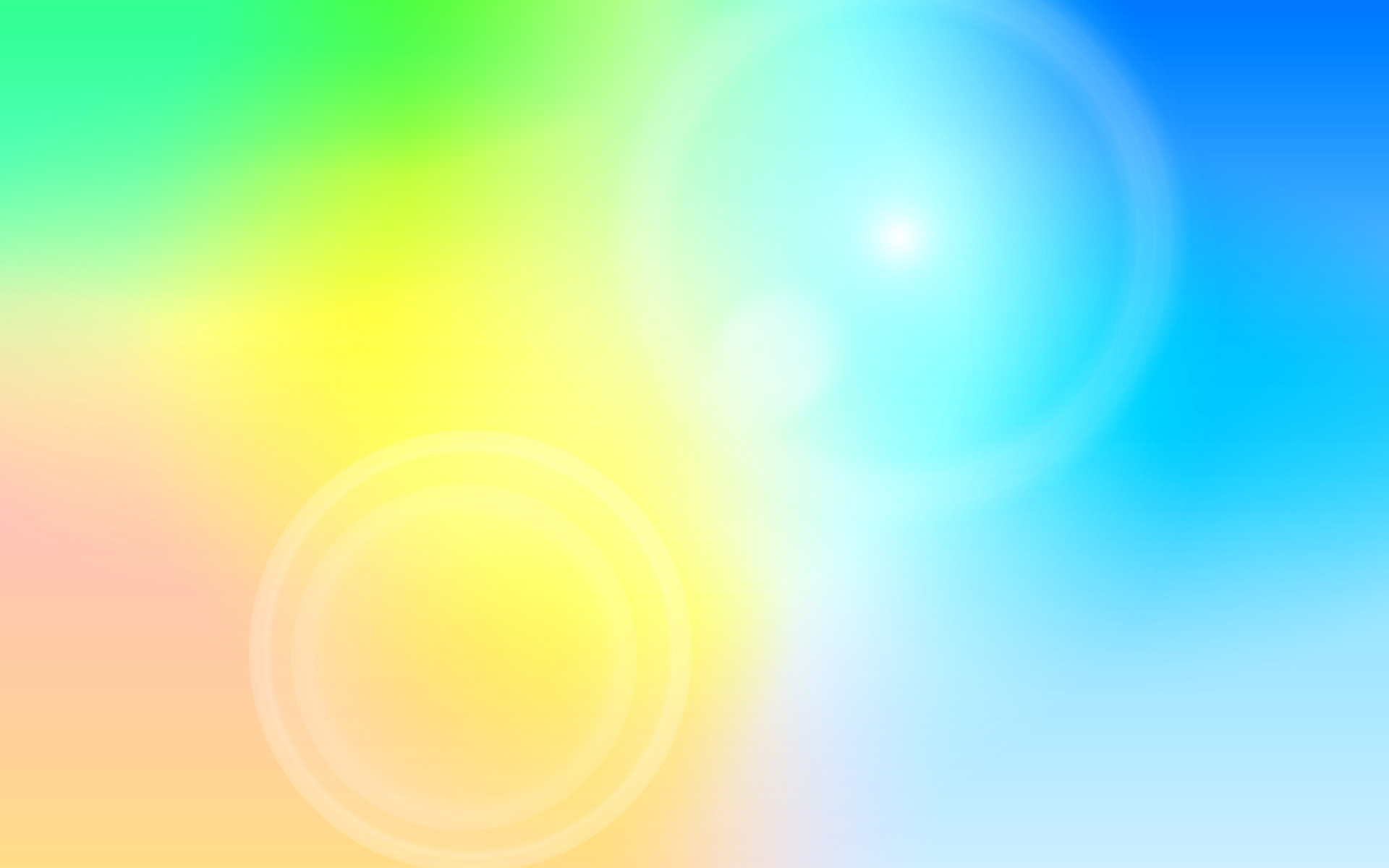 1 этап
«Стиль педагогического общения»
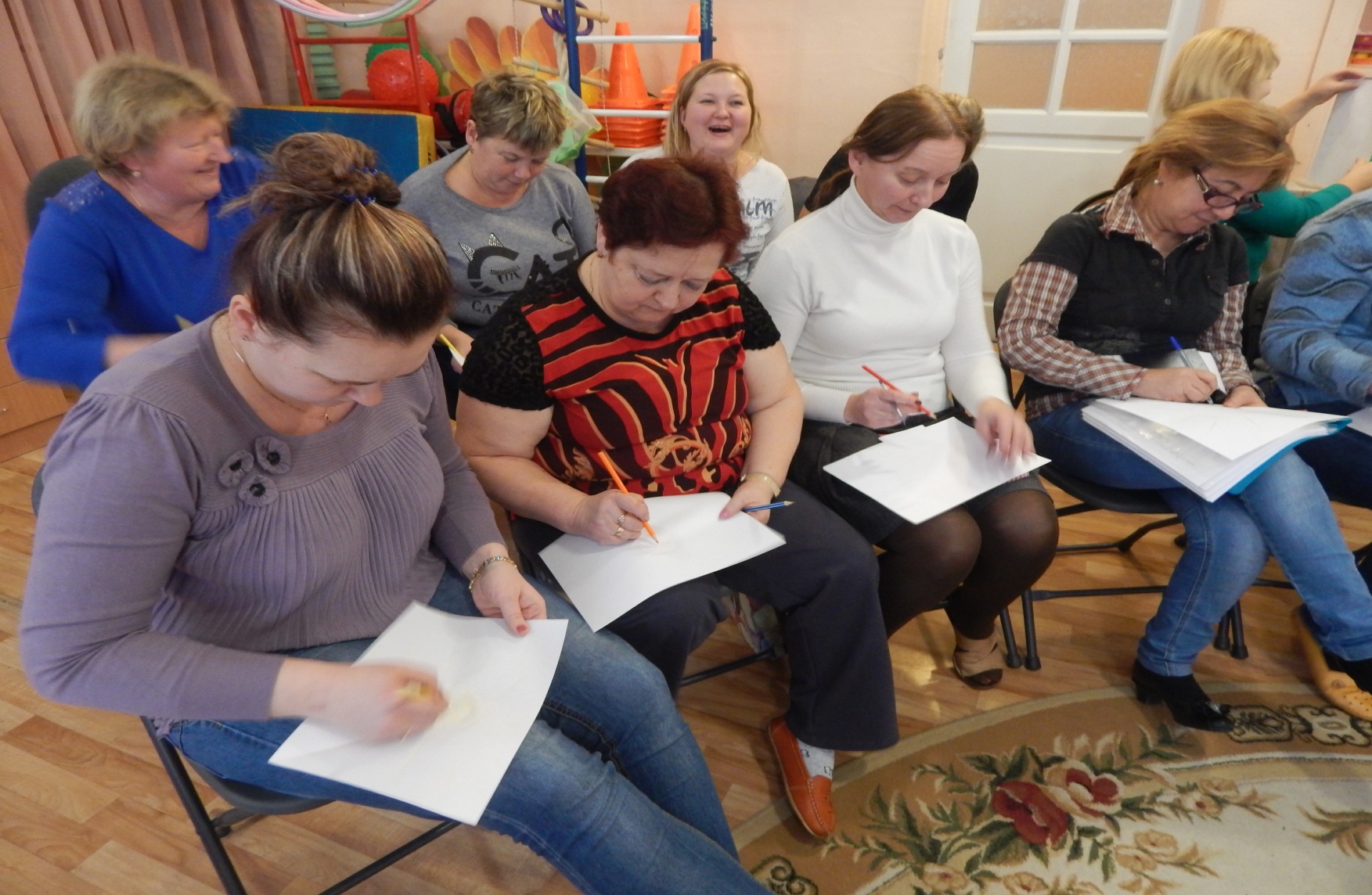 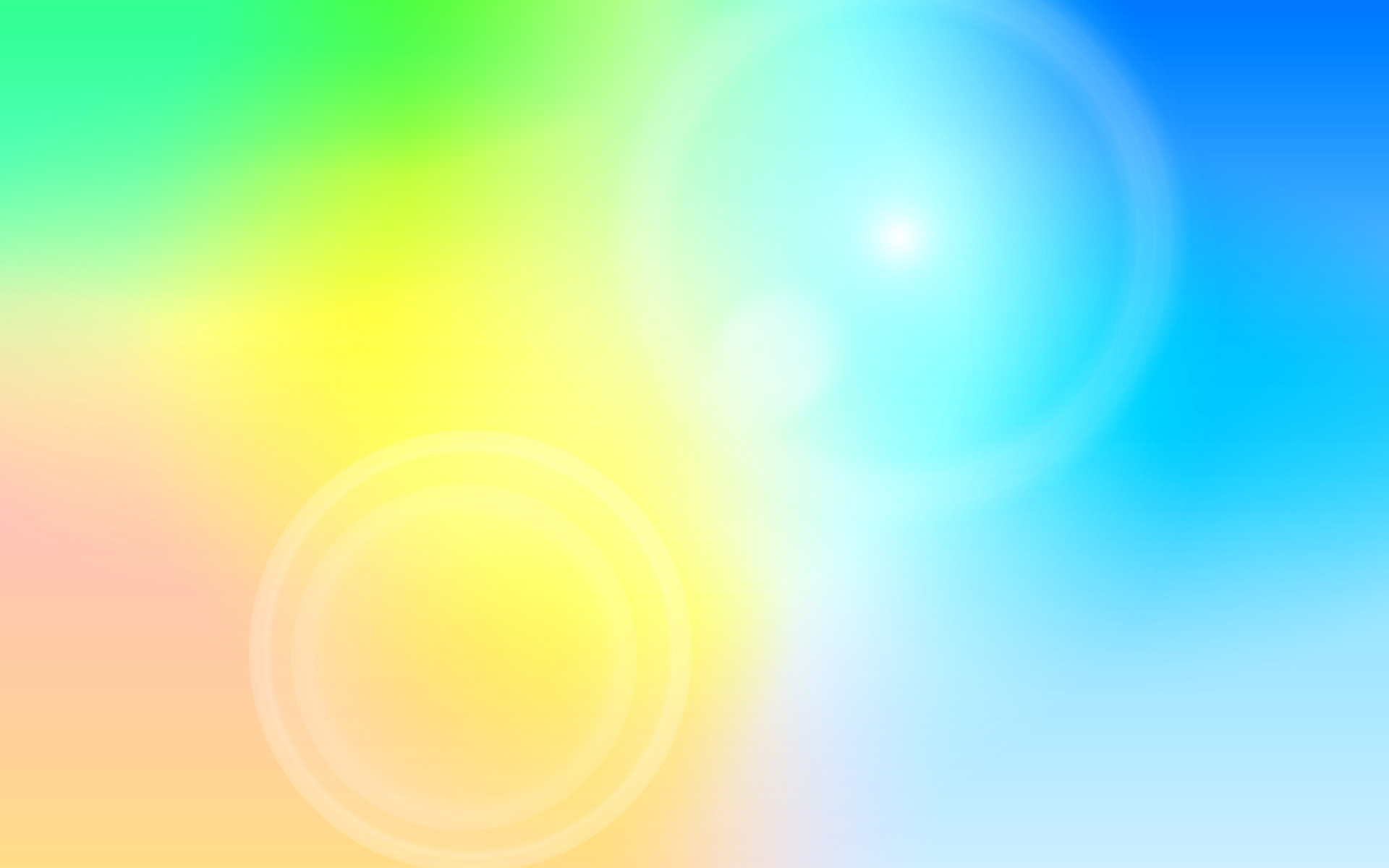 Стиль общения
О
Определяет направление деятельности группы, указывает, приказывает, пресекает всякую инициативу, подавляет инициативу дошкольников.
Авторитарный стиль
Проявляется в опоре руководителя на мнение коллектива, педагог советуется с дошкольниками, активно обсуждает ход работы.
Демократичный стиль
Анархический, попустительский. Воспитатель не вмешивается в жизнь коллектива, не проявляет активность. Воспитатель фактически самоустраняется от ответственности за происходящего.
Либеральный стиль
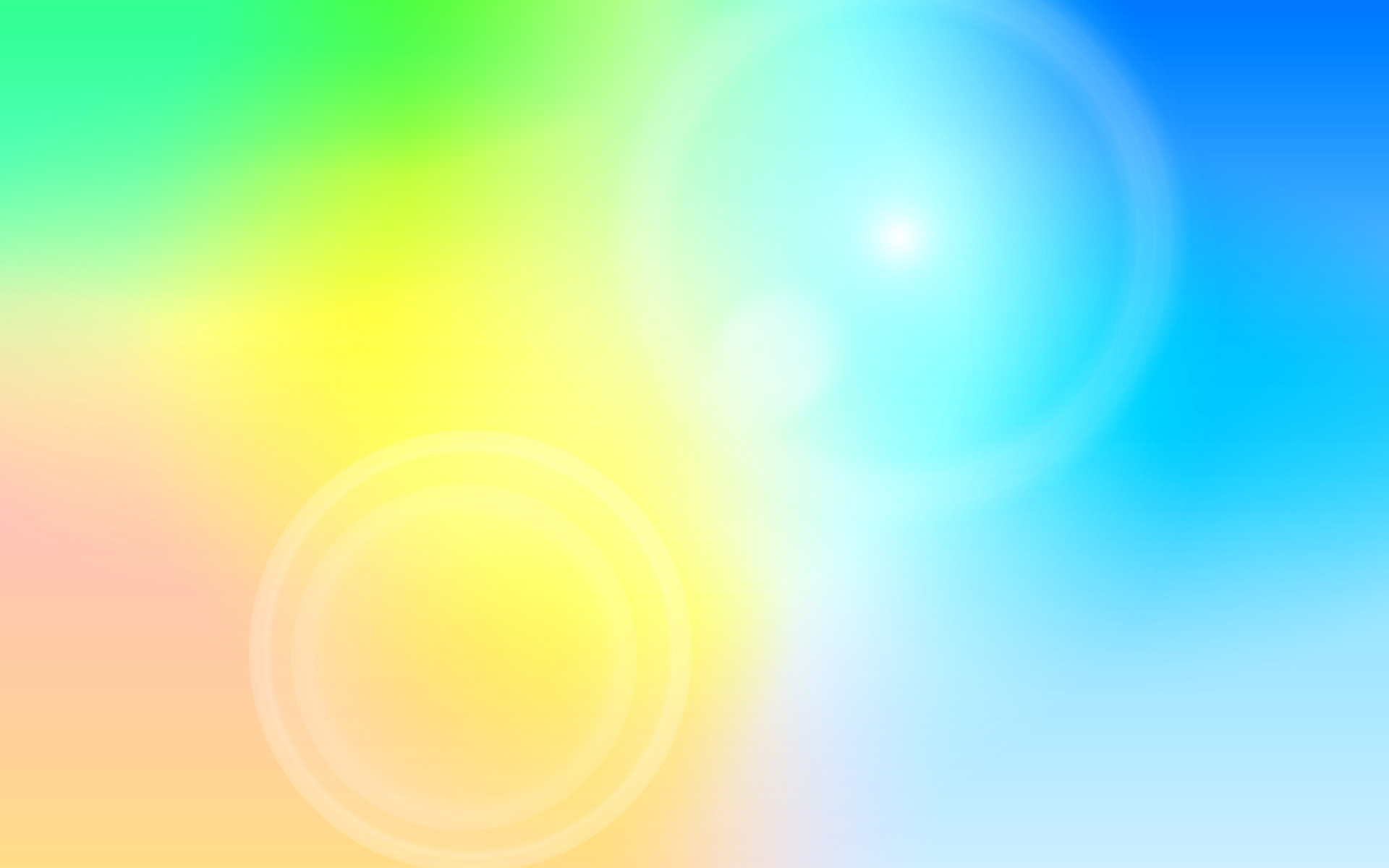 2 этап
«Уровень эмоционального развития ребёнка»
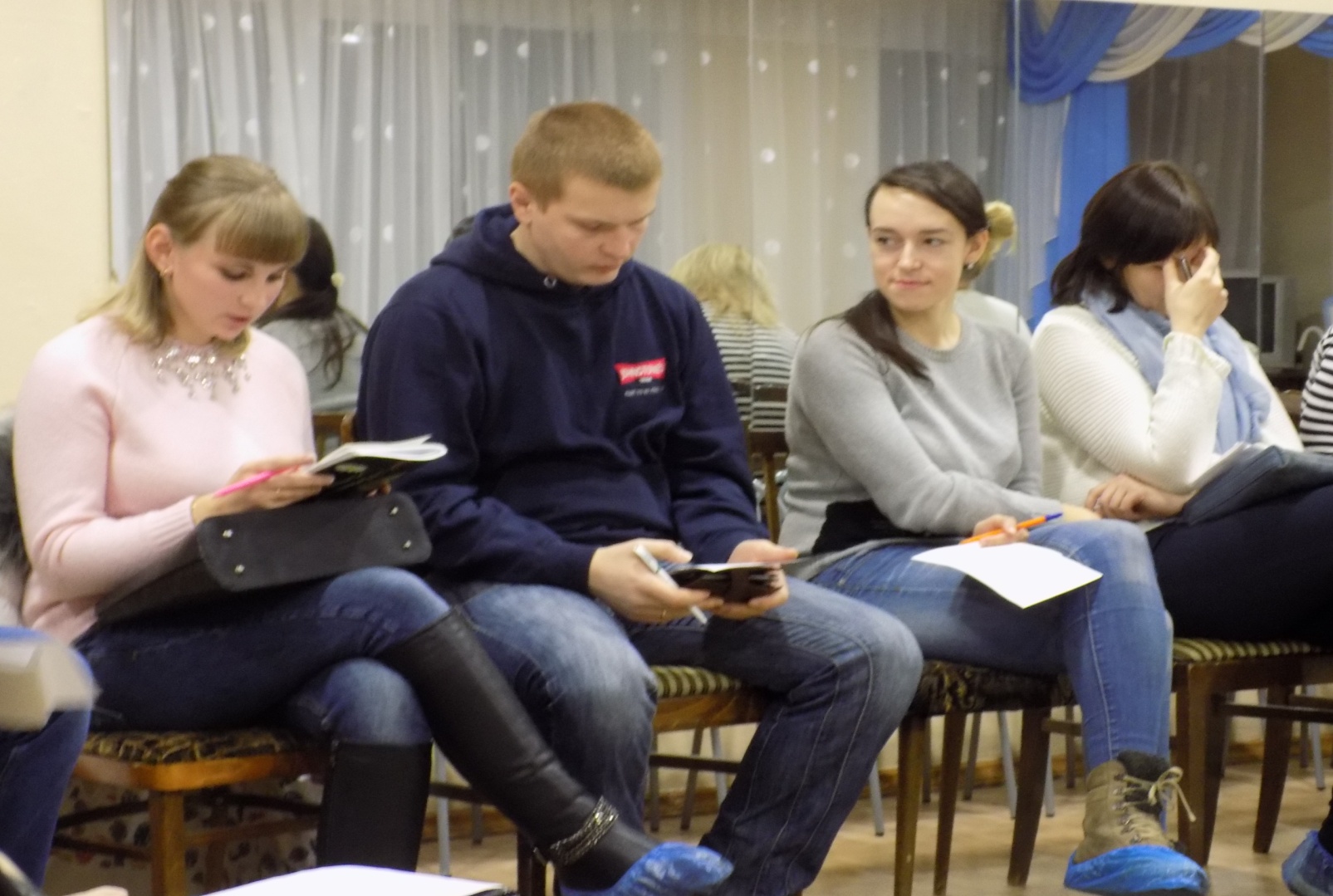 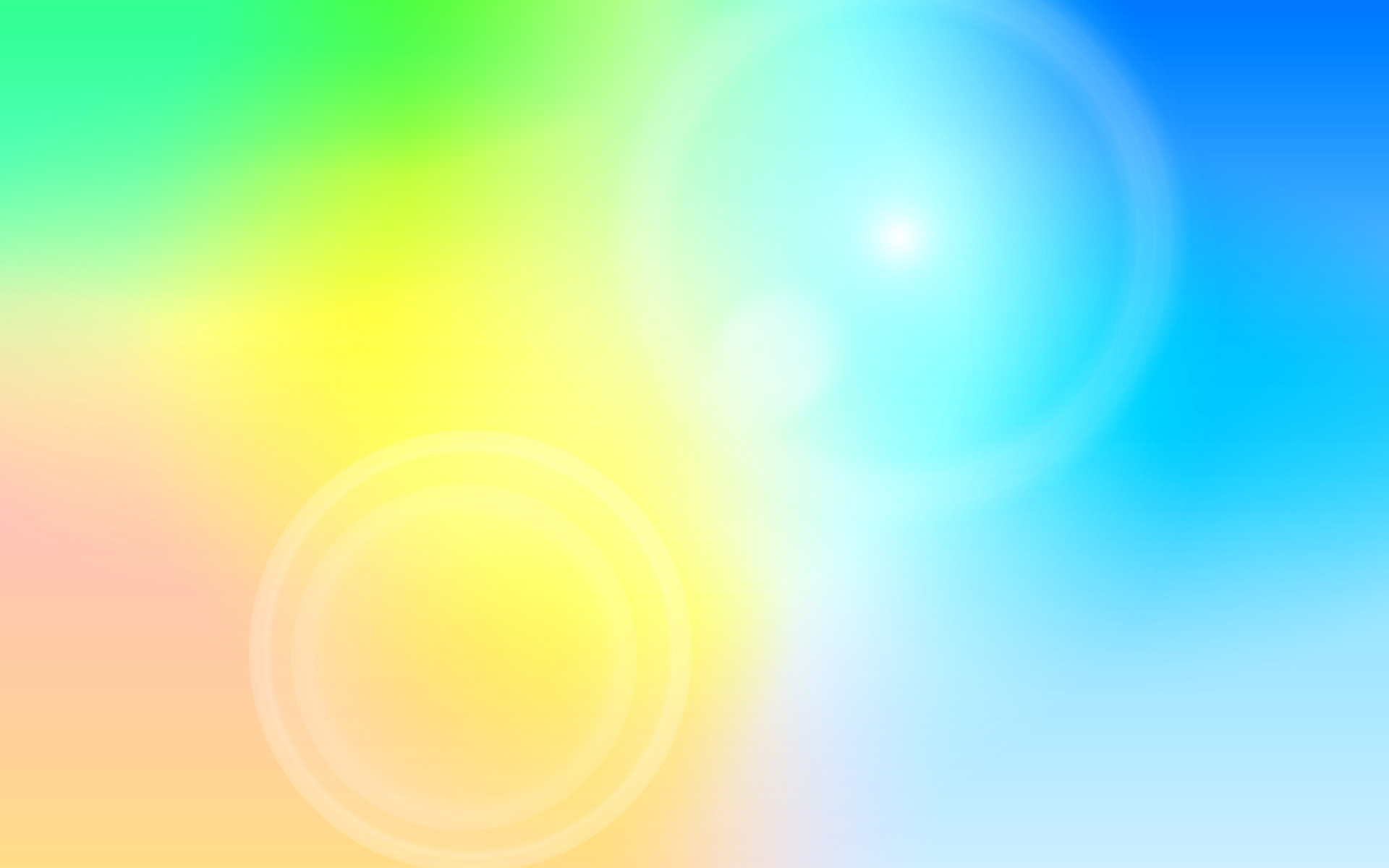 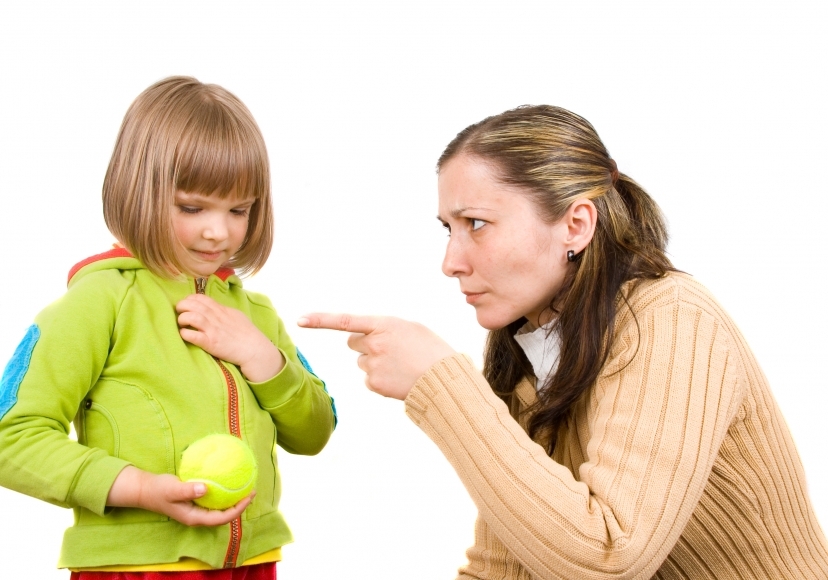 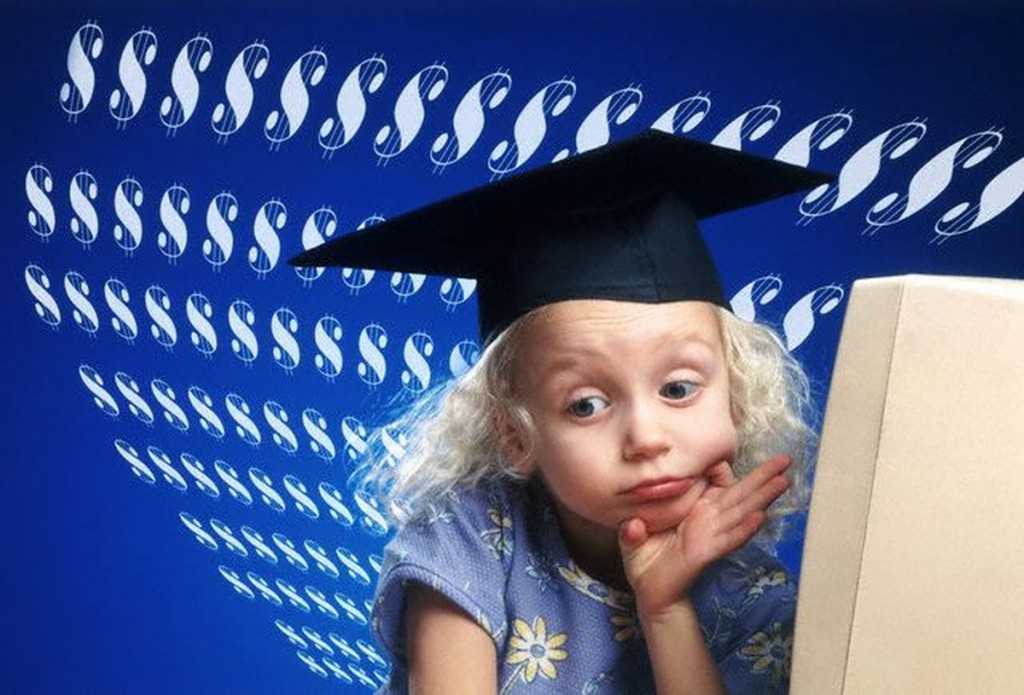 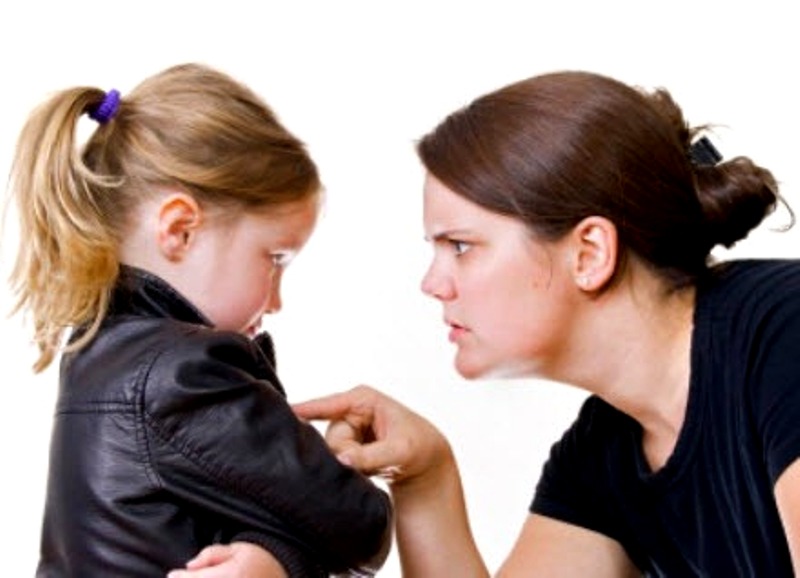 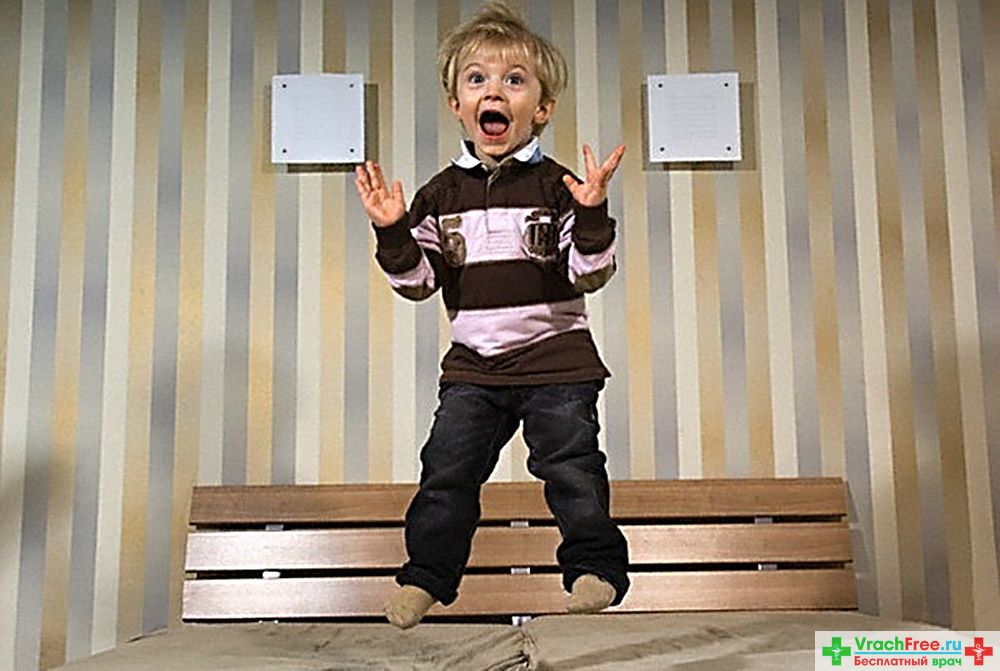 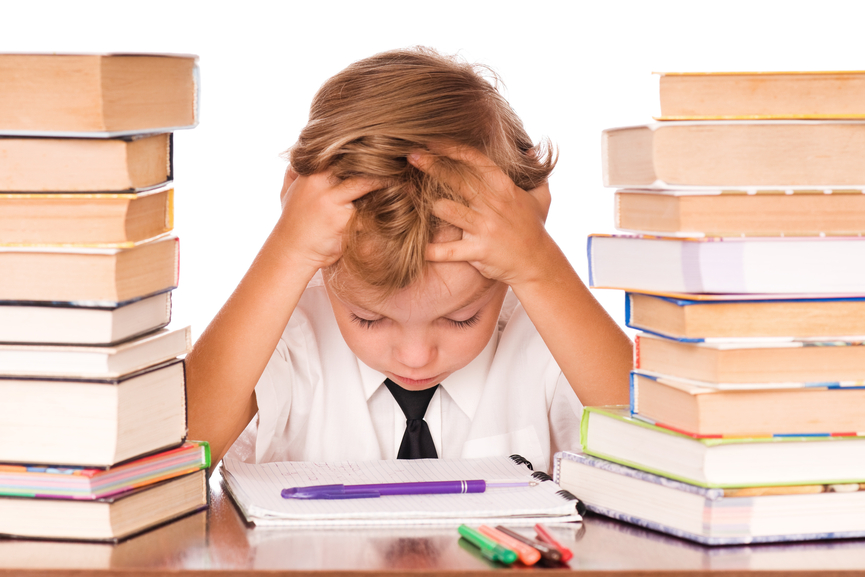 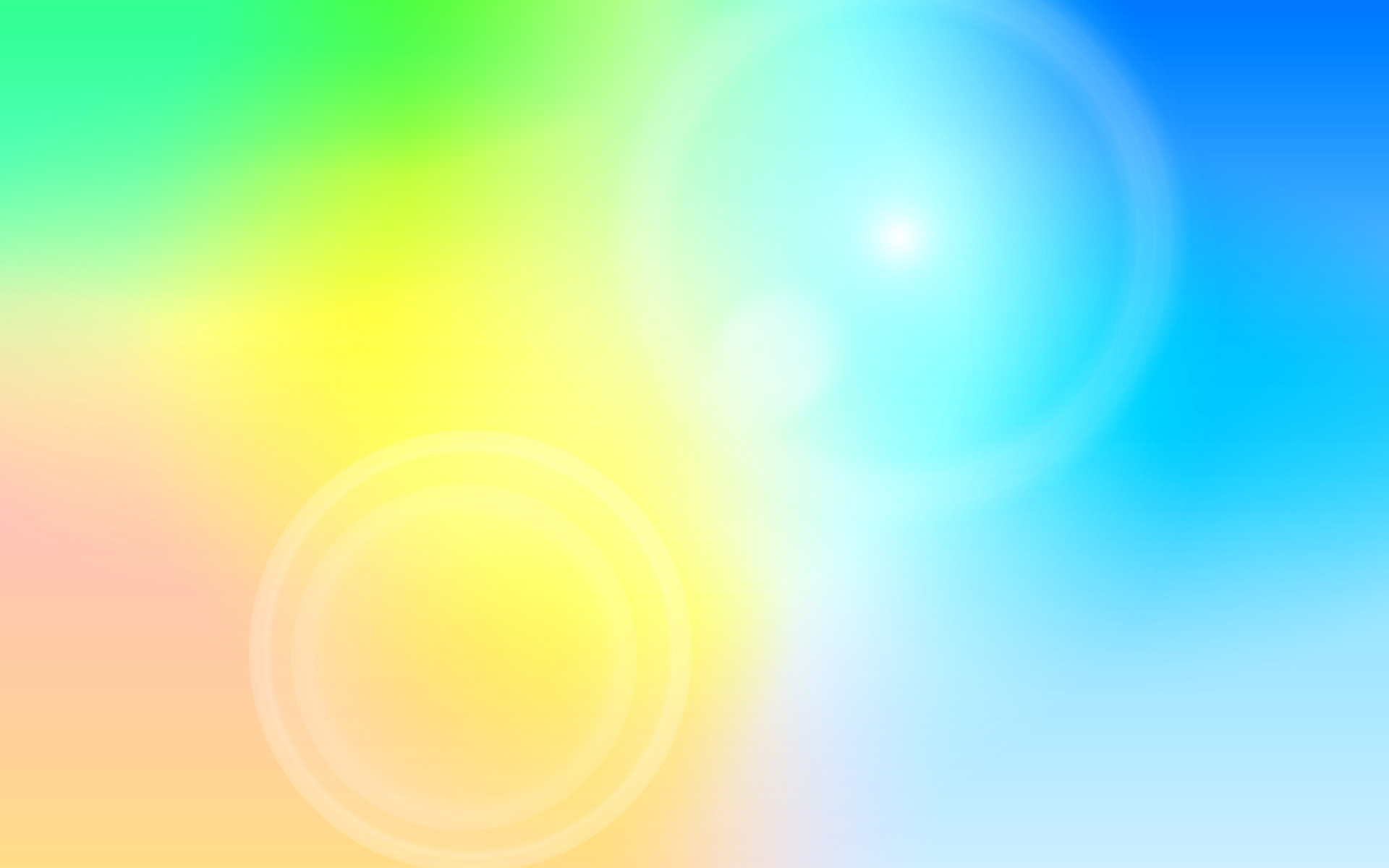 3 этап
«Определение эмоционального 
благополучия ребёнка в д/с»
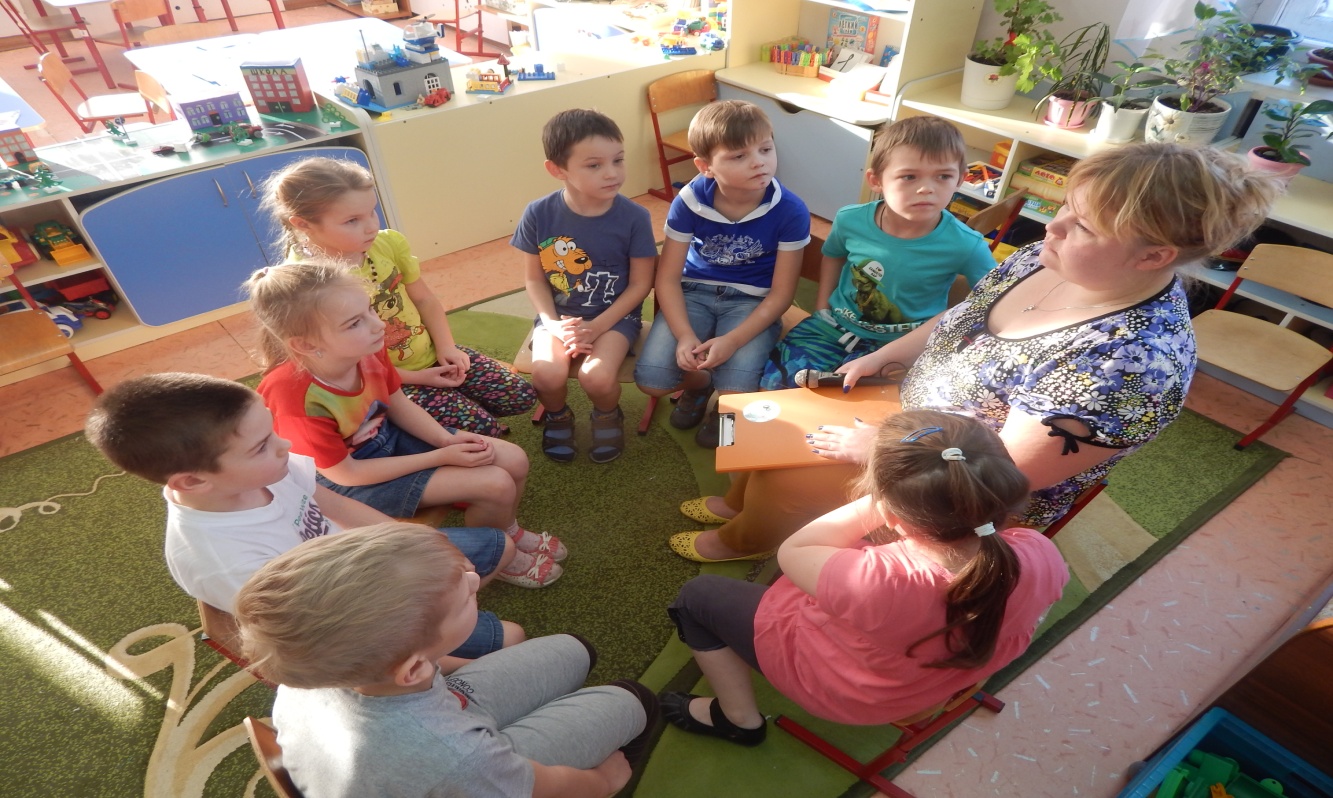 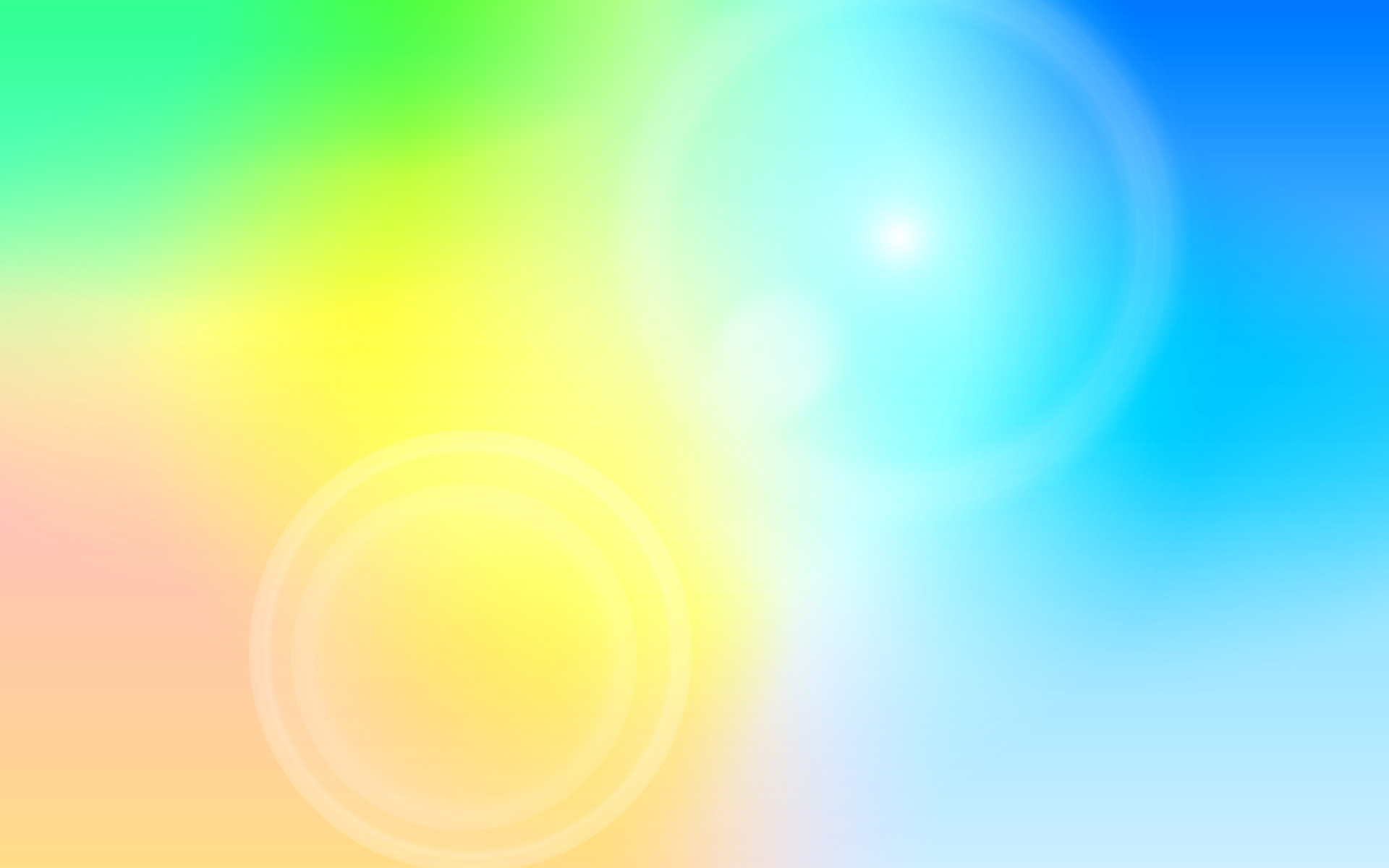 Методика № 1
«С каким настроением ребёнок 
идет в детский сад»
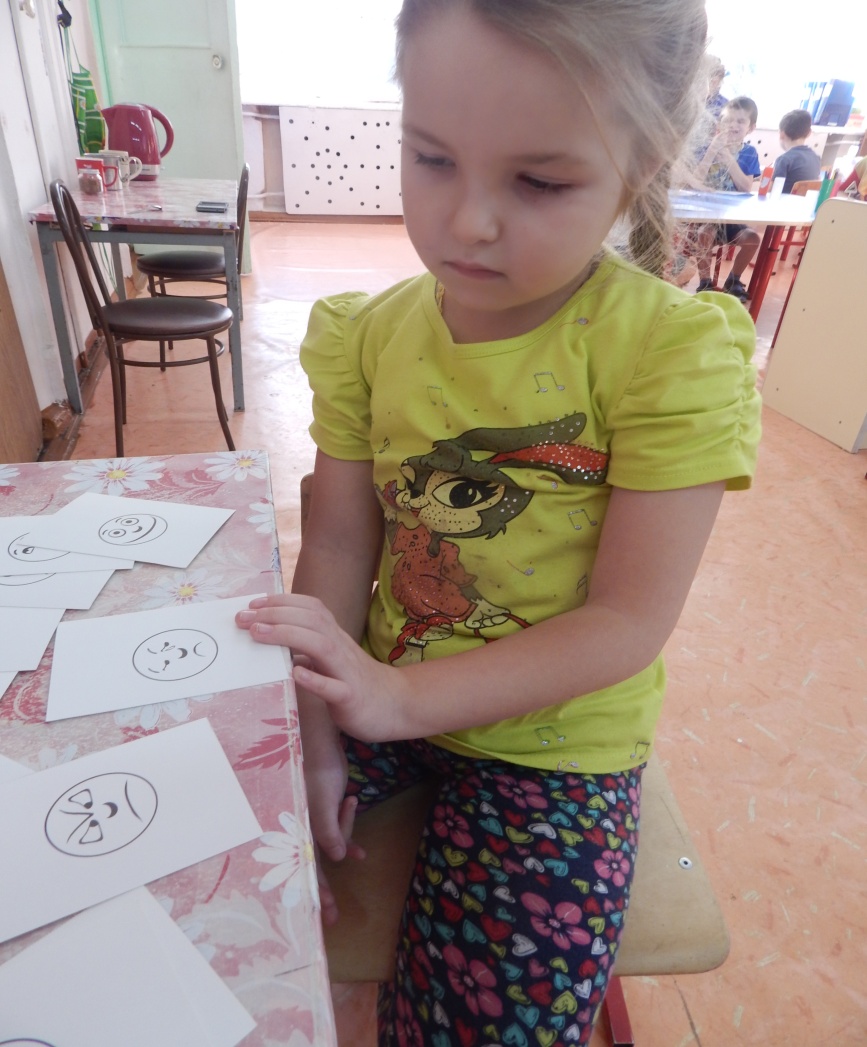 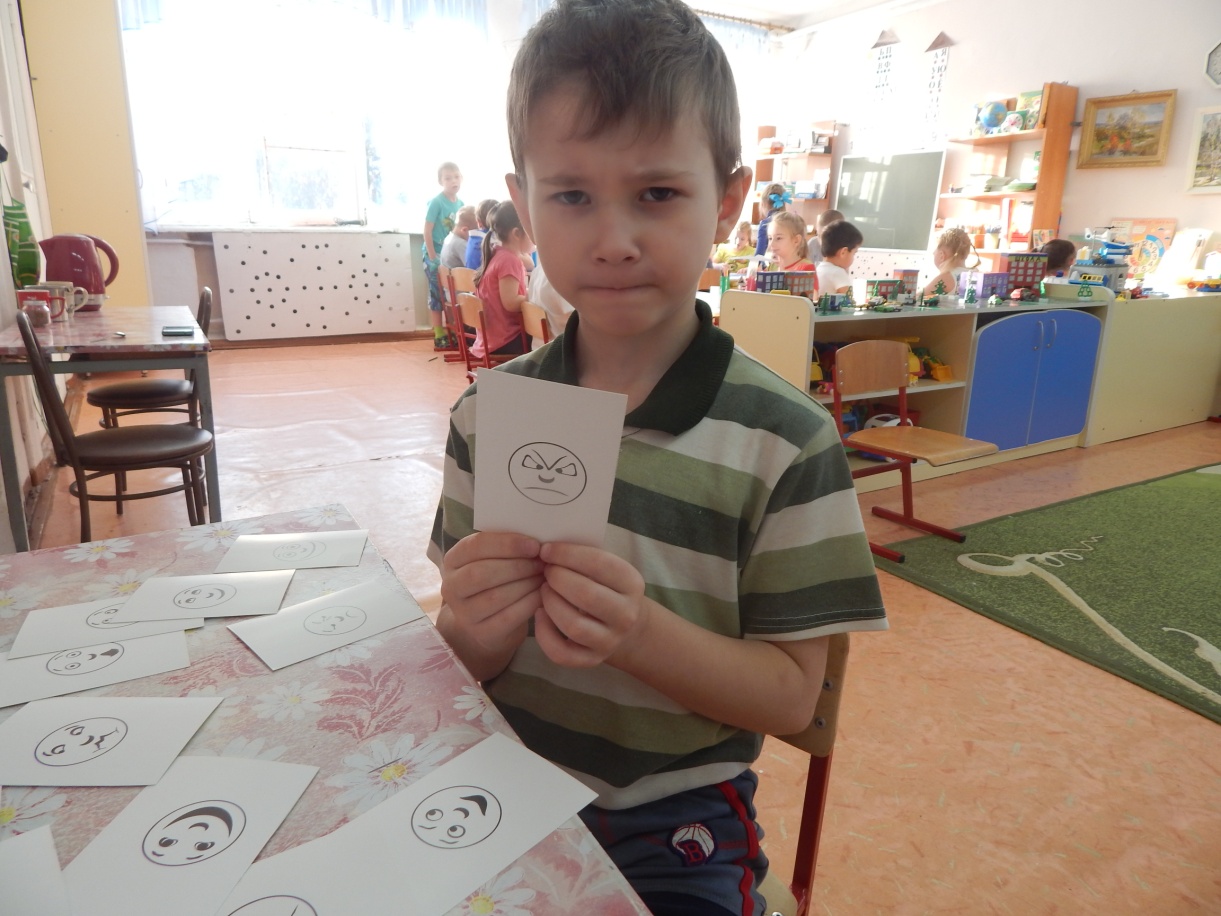 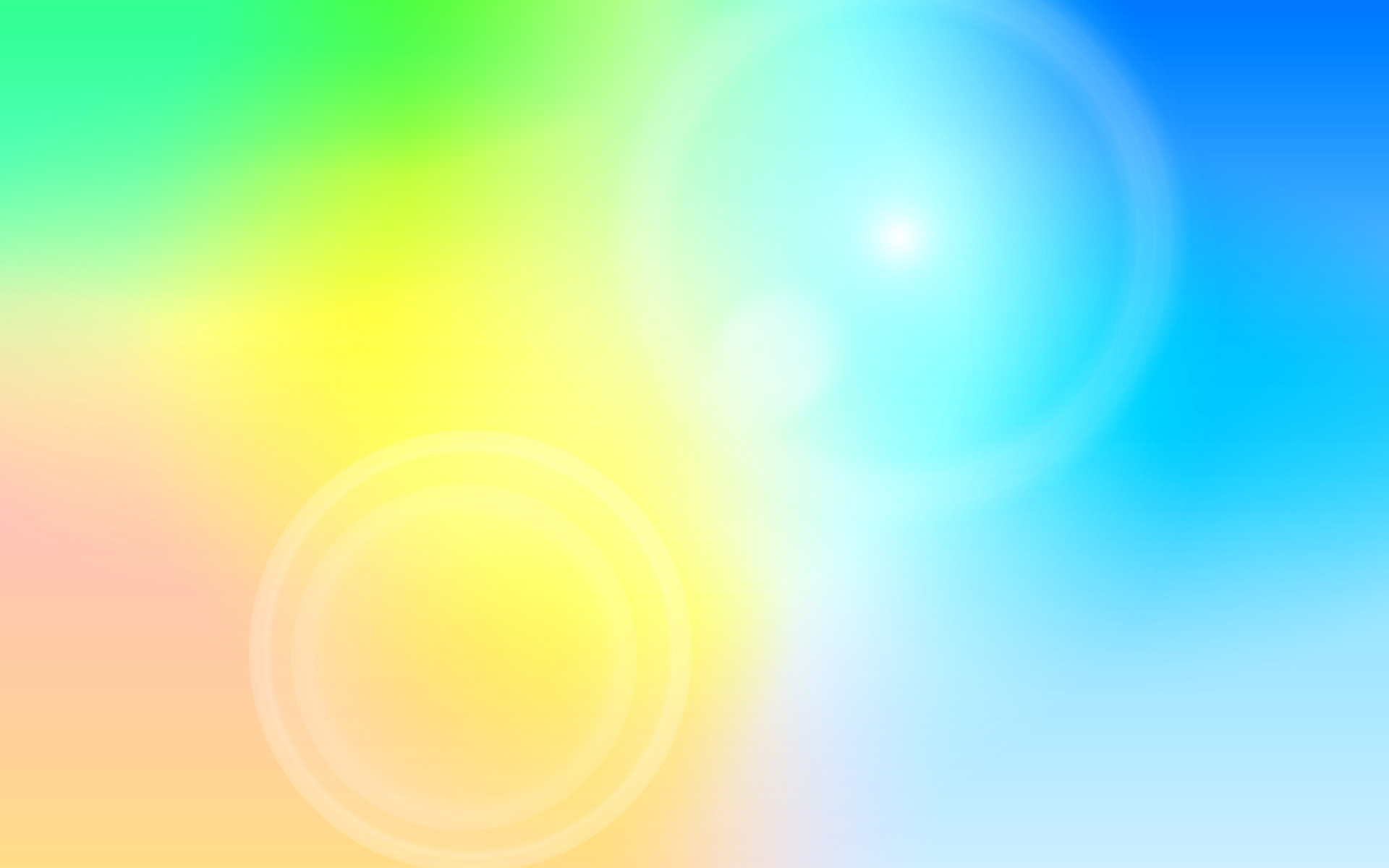 Методика № 2
«Оценка уверенности в себе»
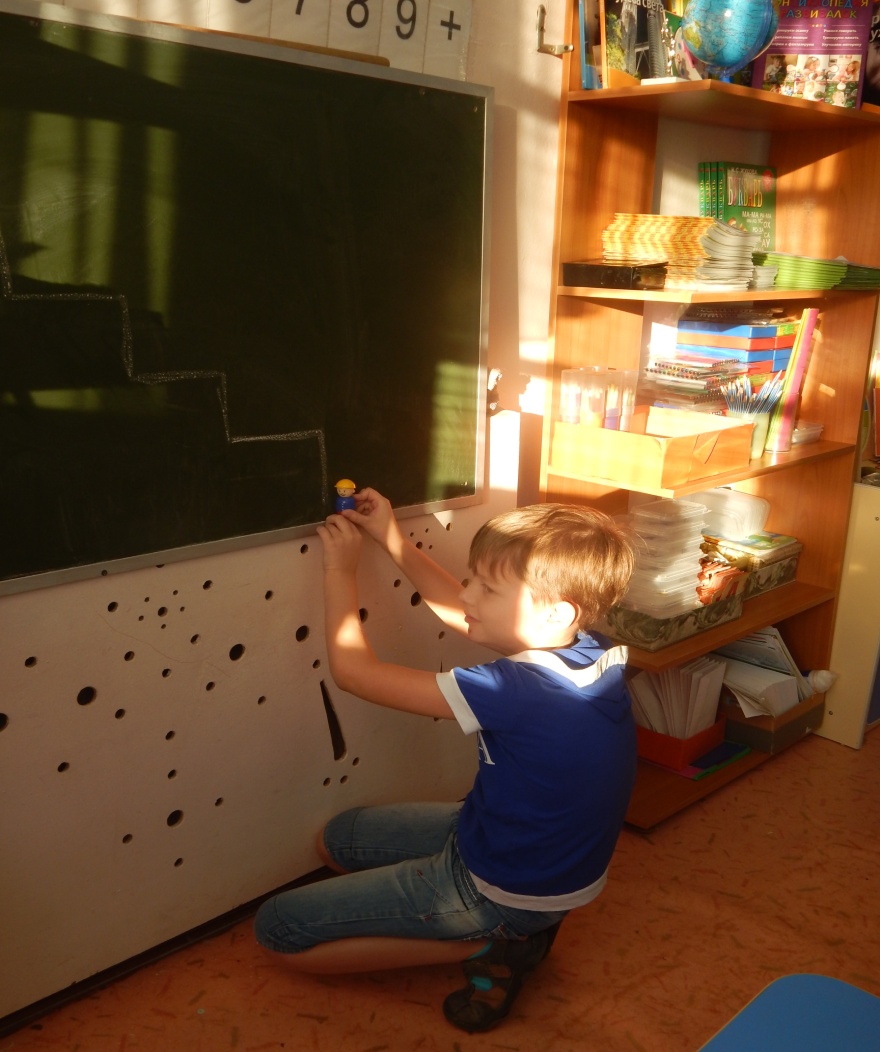 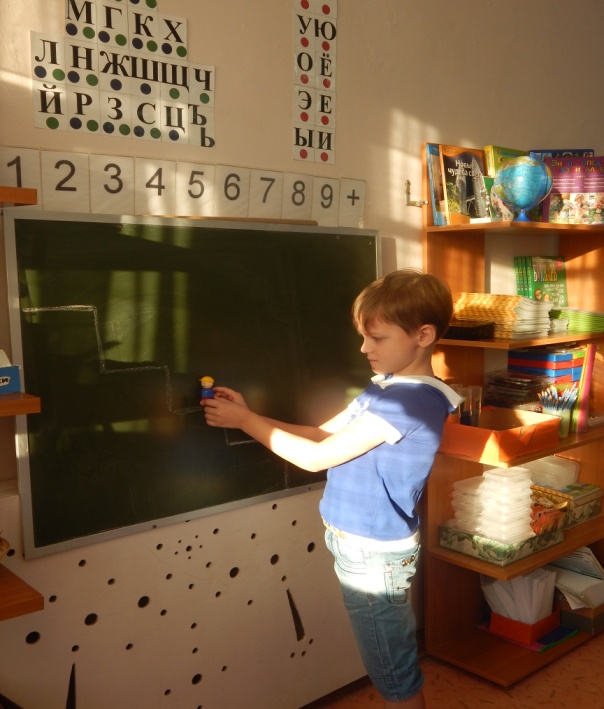 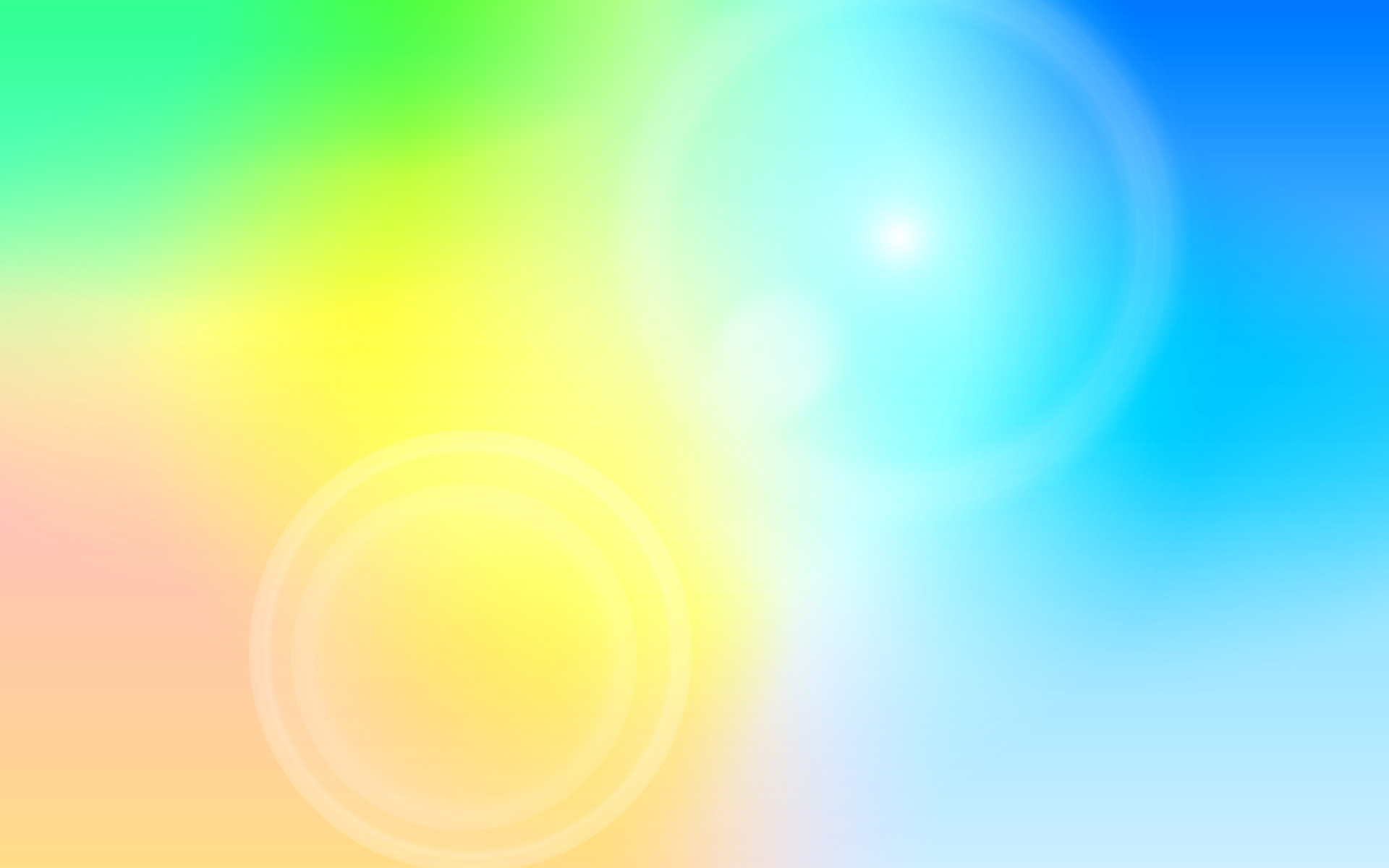 Методика № 3
Индивидуальная беседа
«Нравится ли тебе в детском саду?»
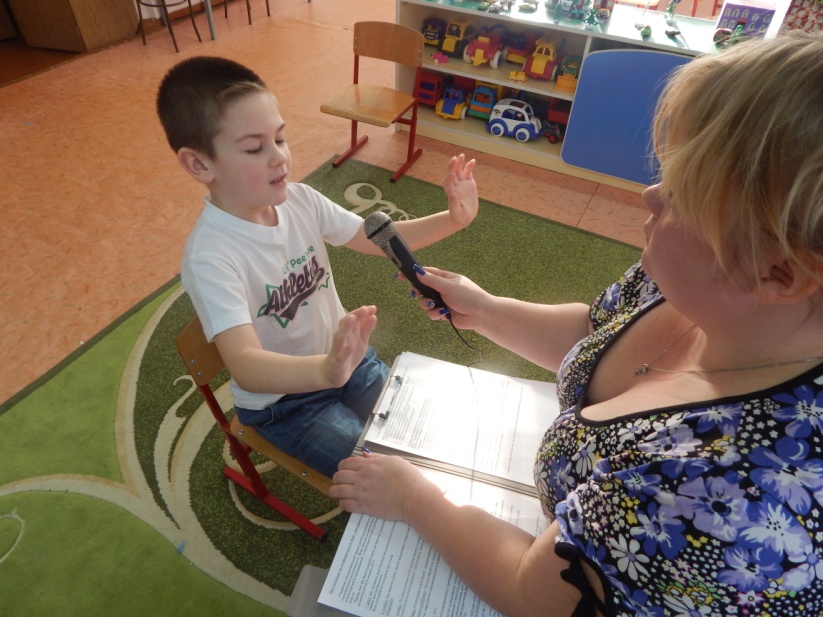 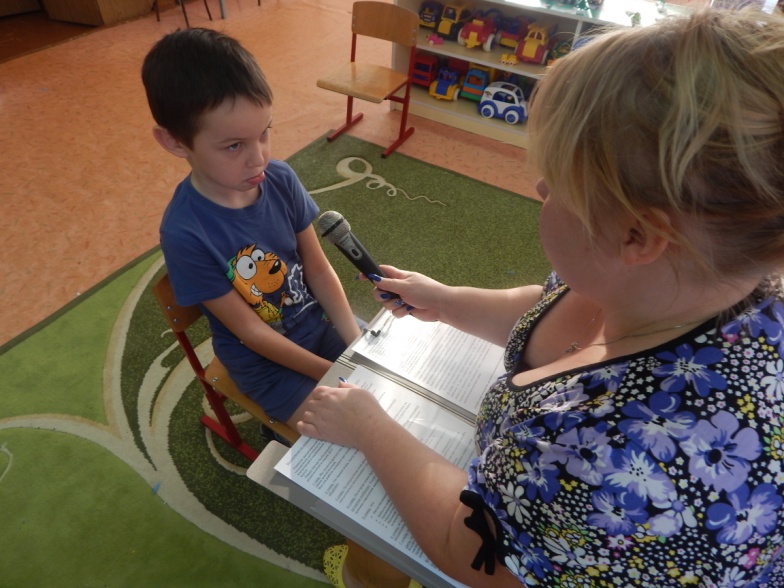 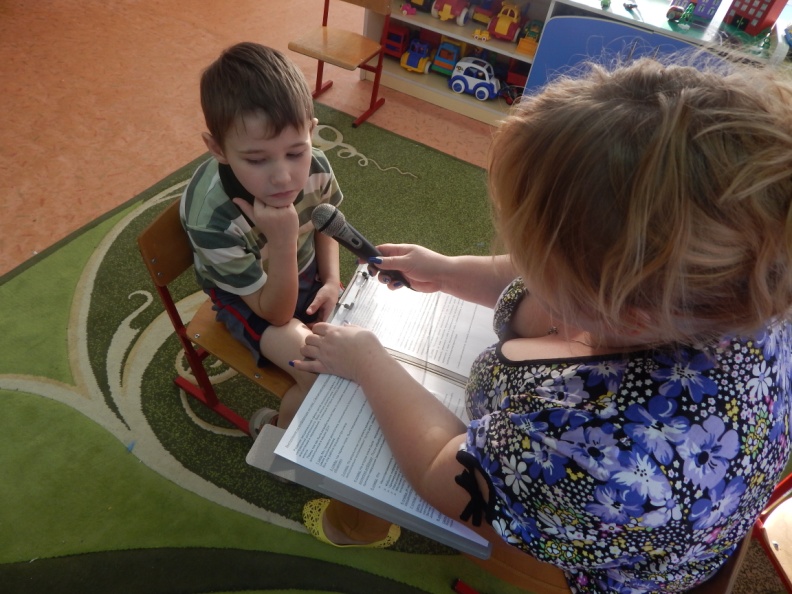 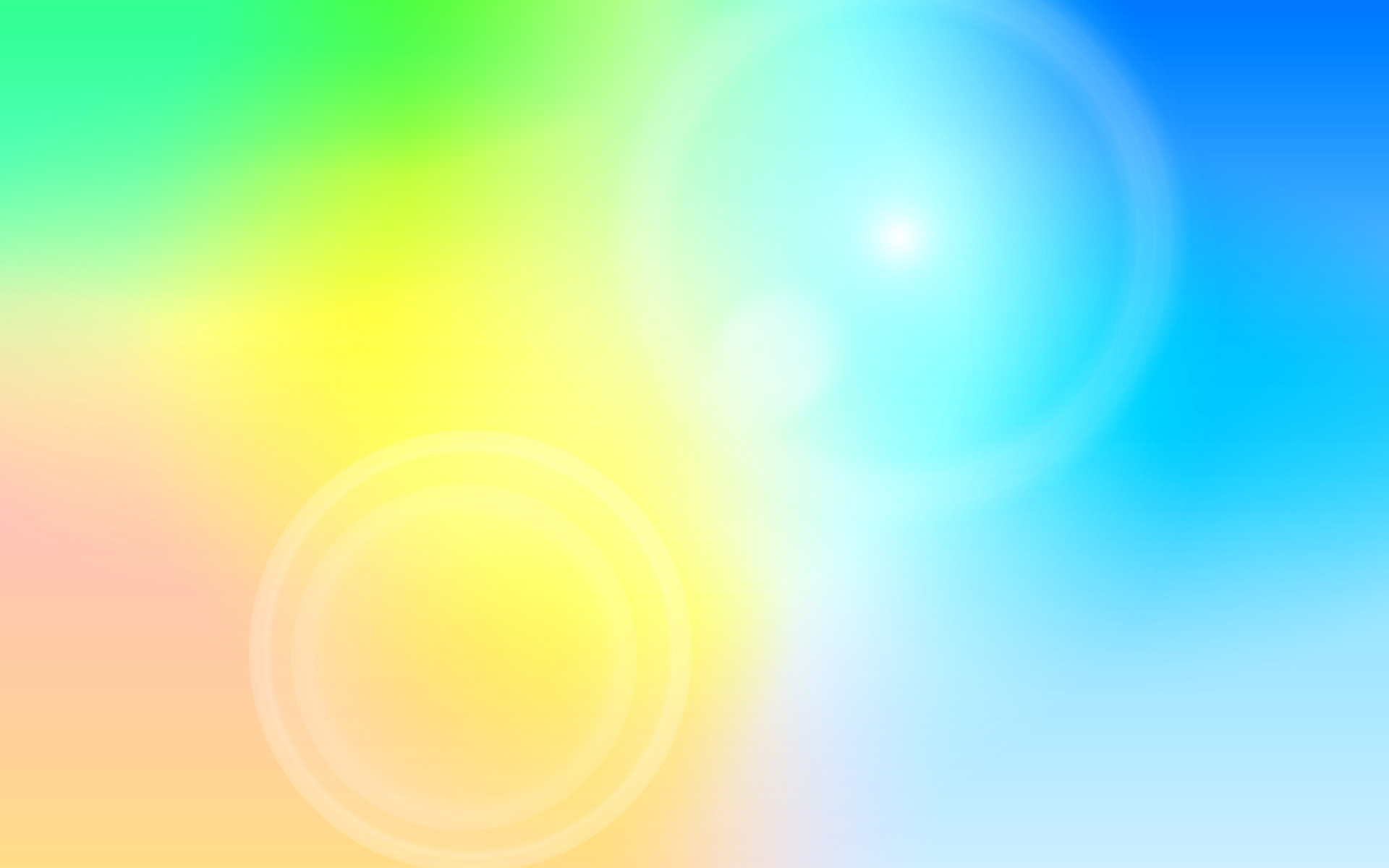 Методика № 4
Тест «Проективная ситуация»
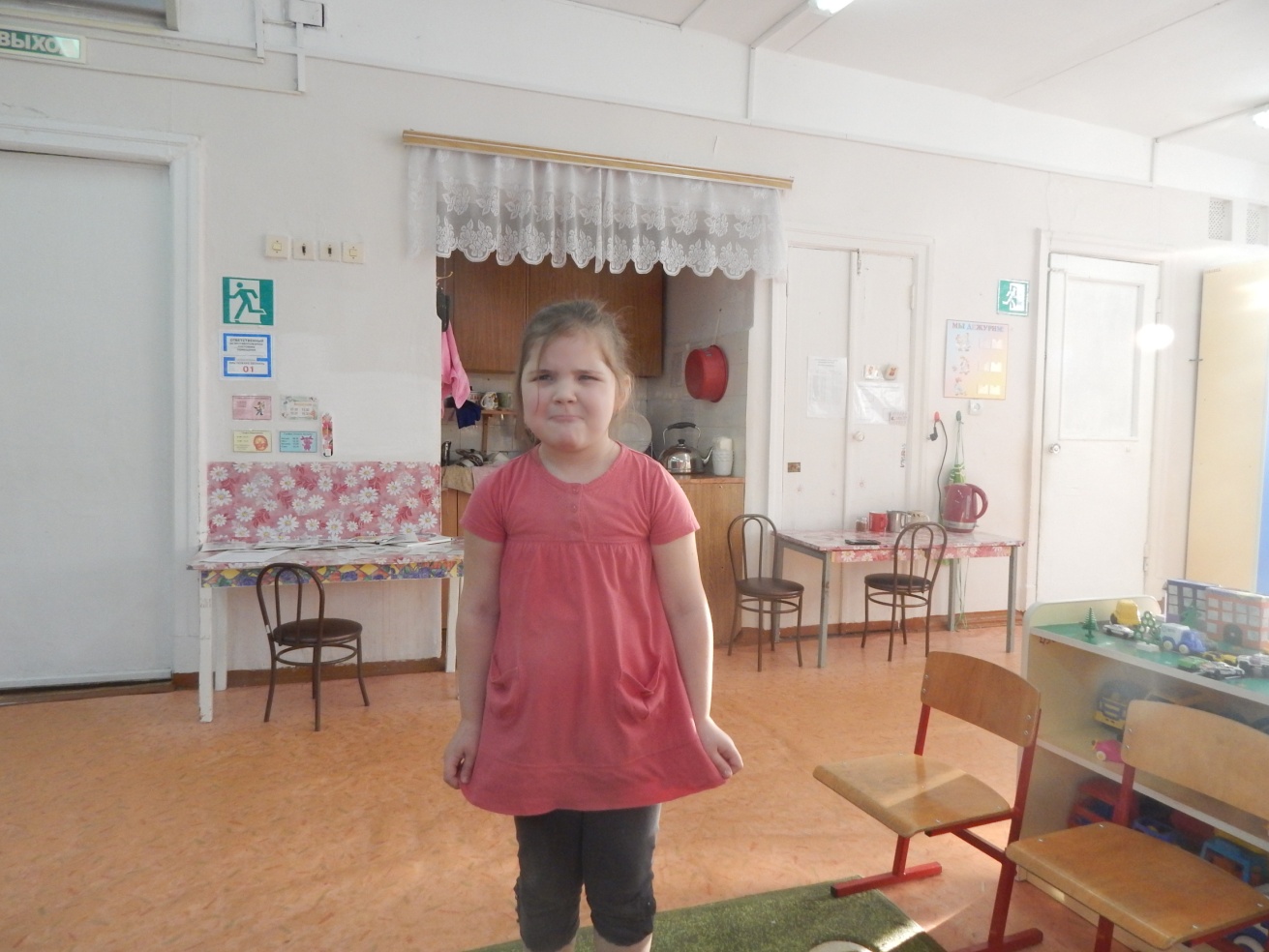 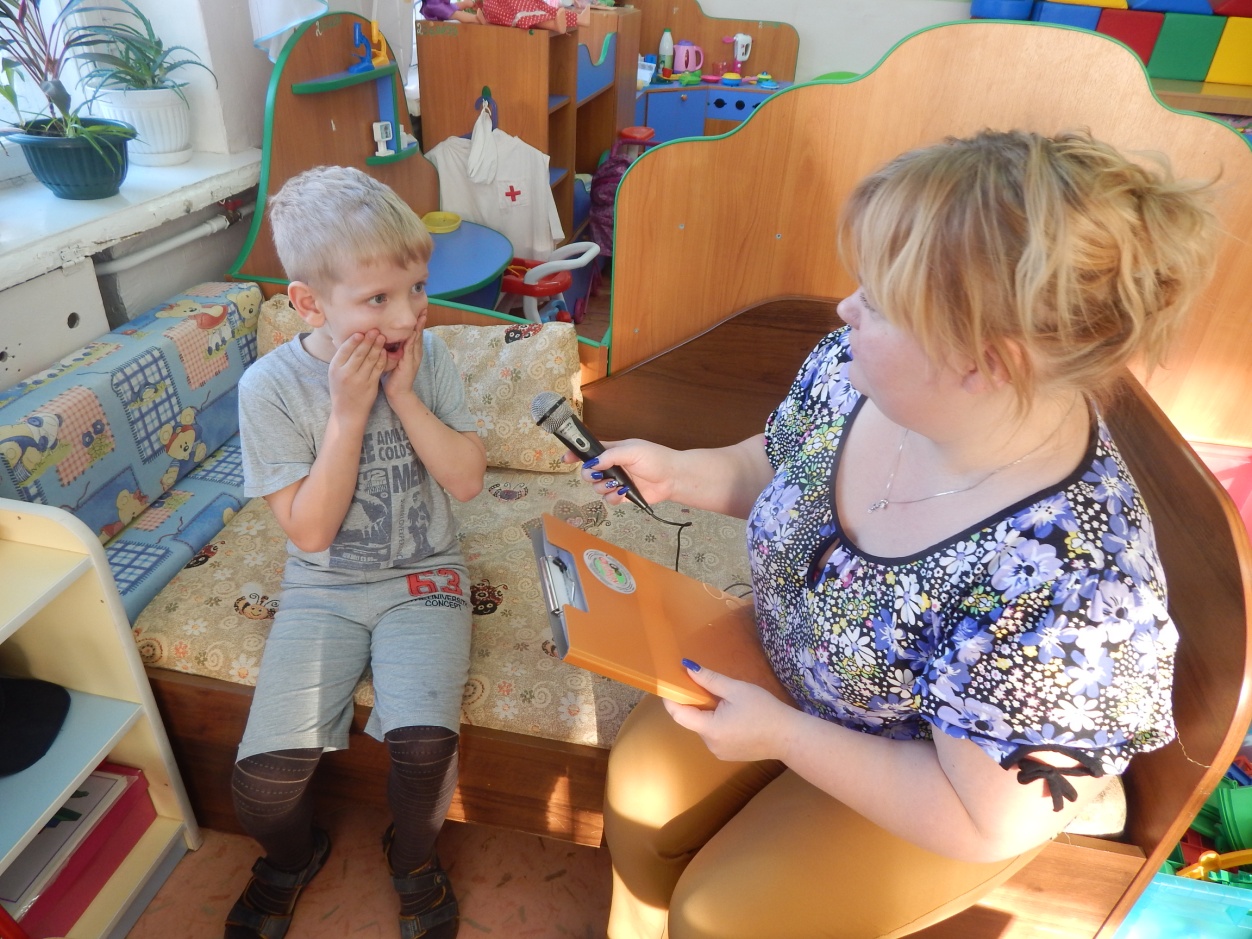 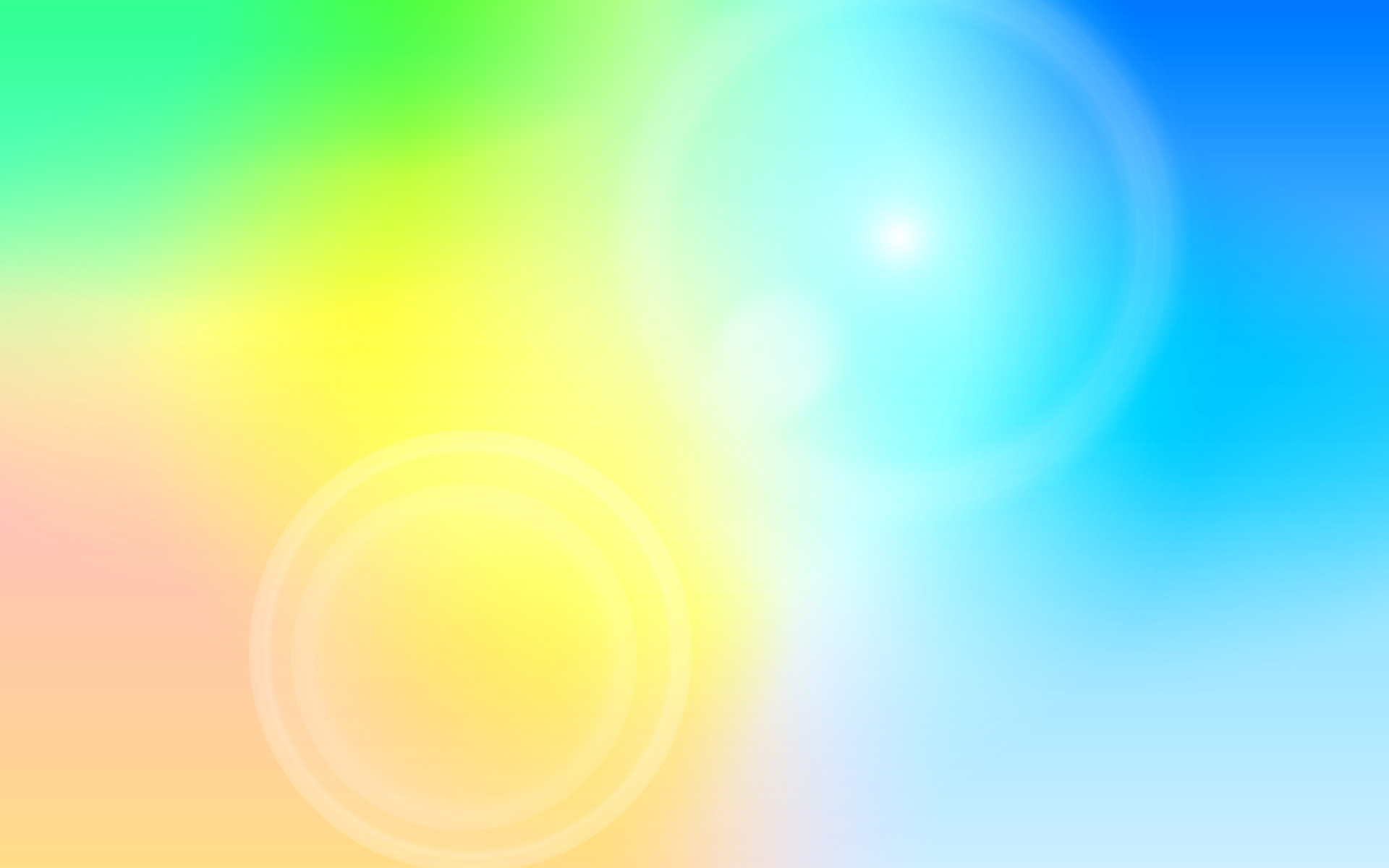 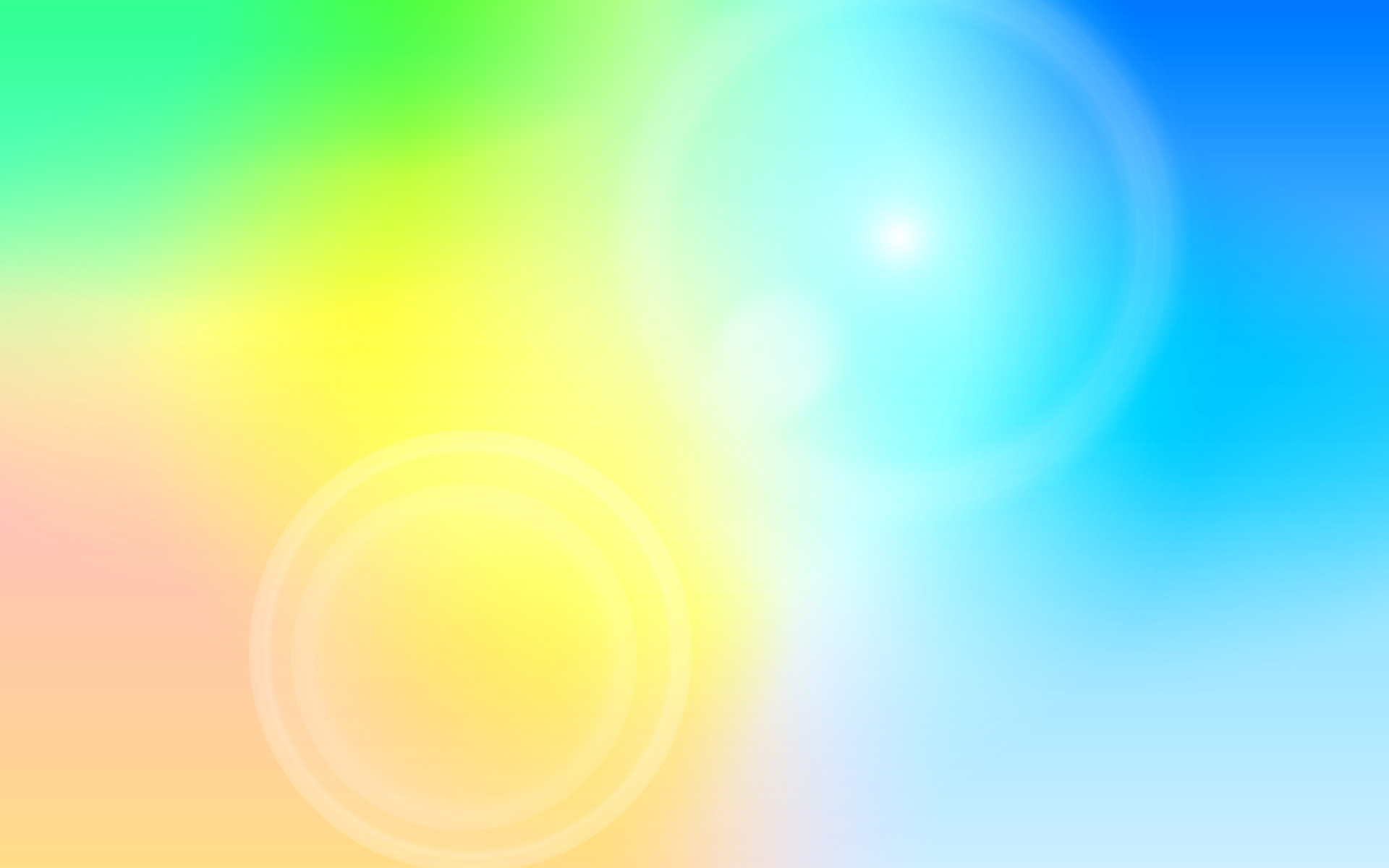 Уровень эмоционального благополучия у детей в начале учебного года.
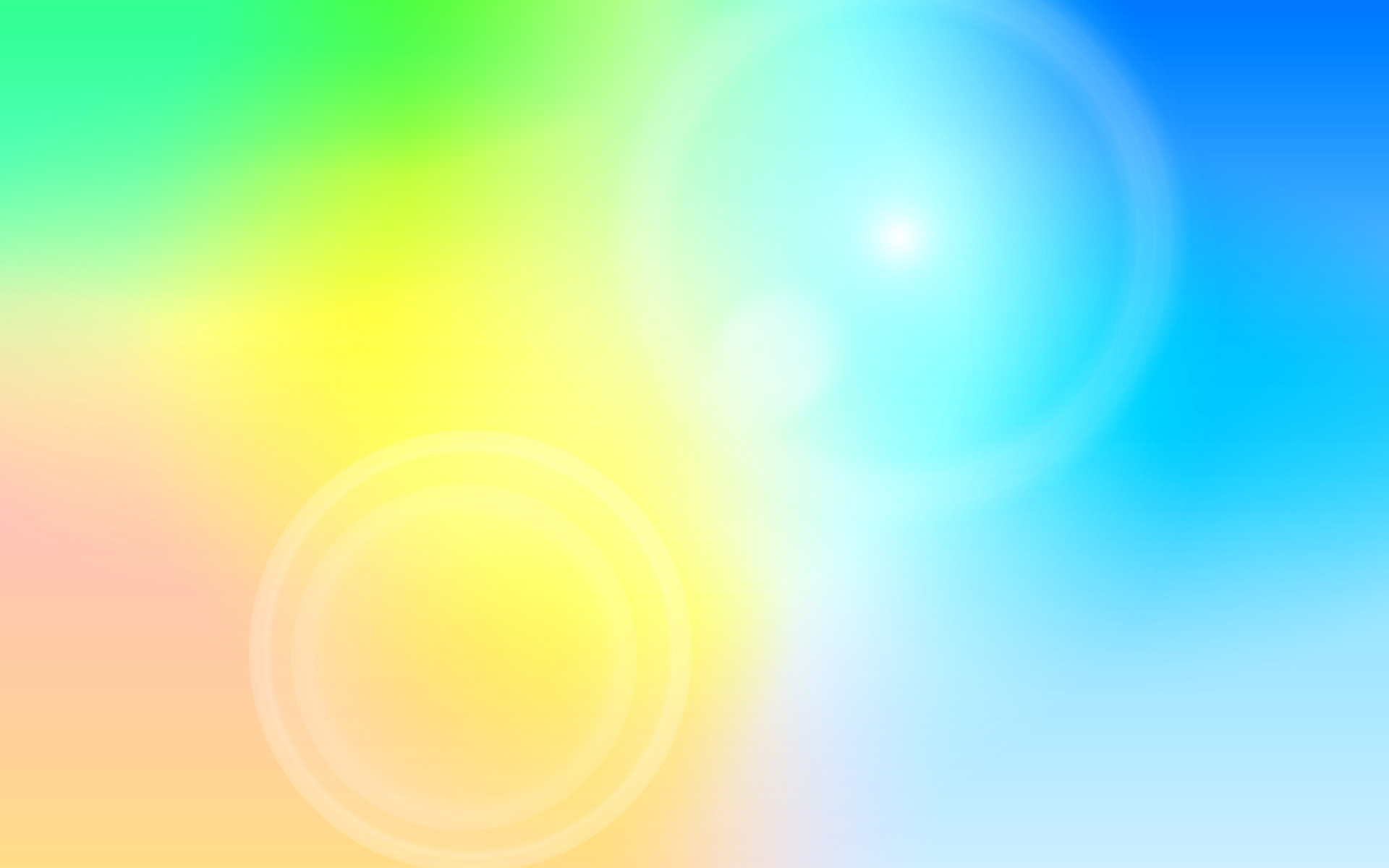 Уровень эмоционального благополучия у детей      при повторной диагностики.
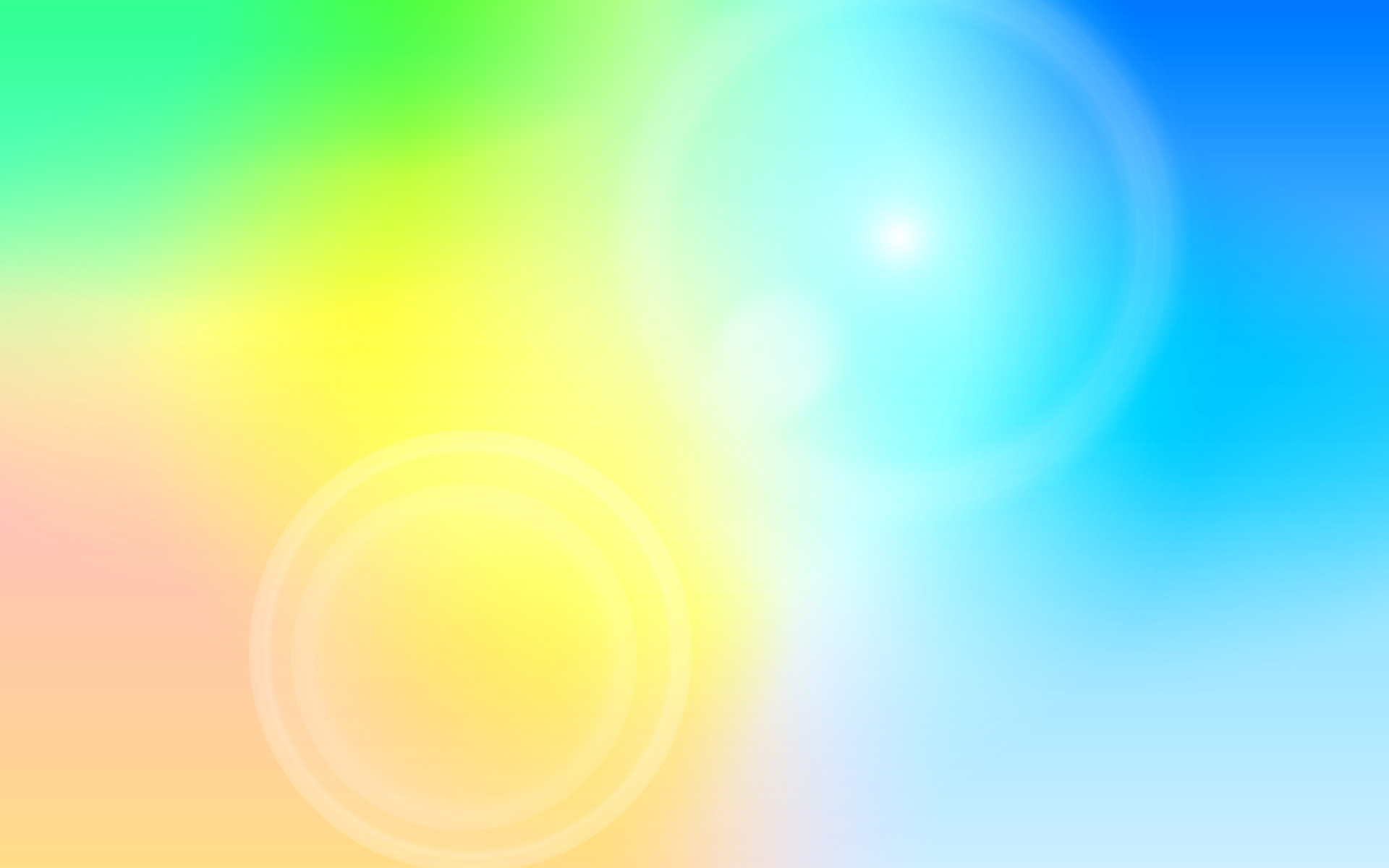 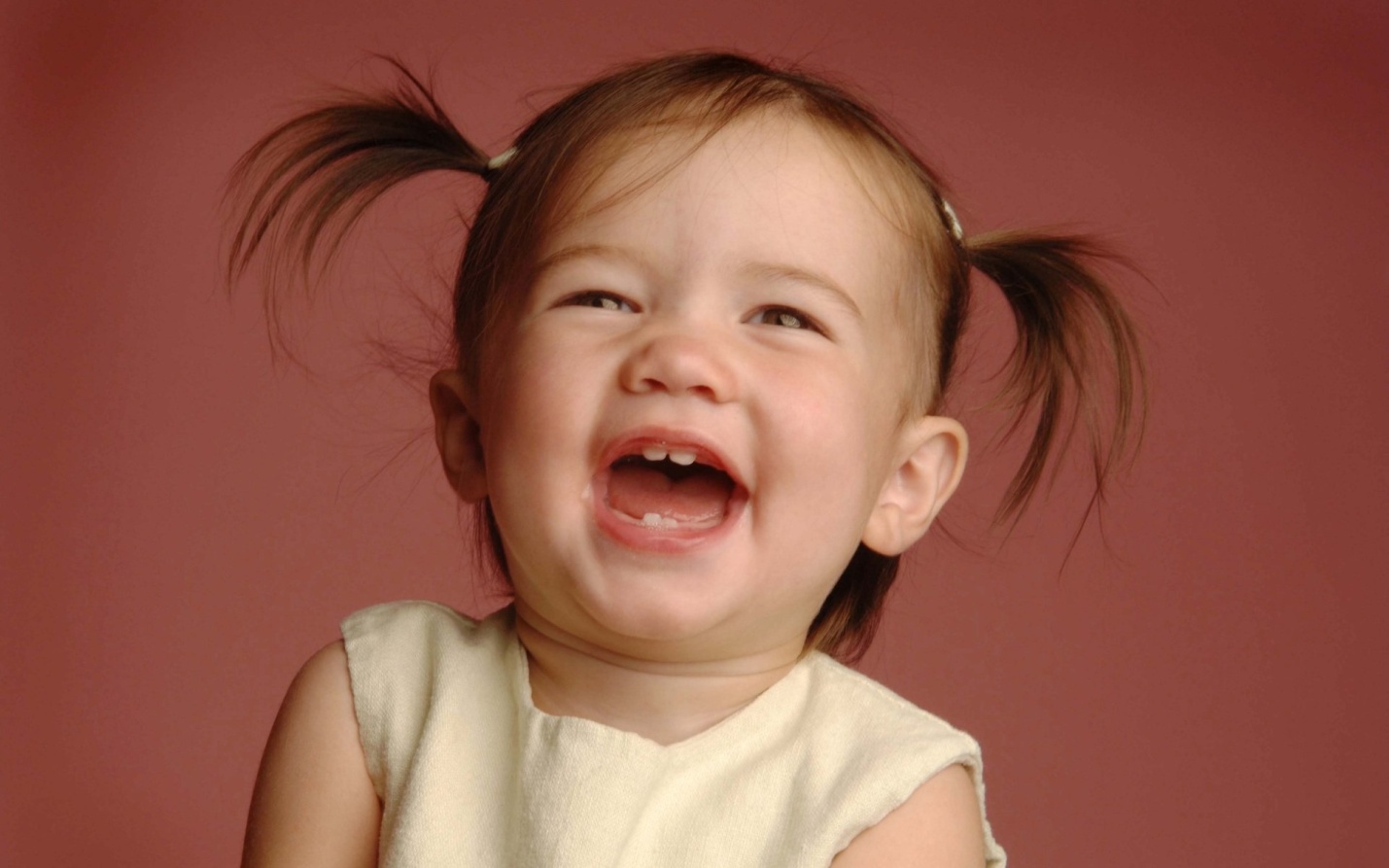 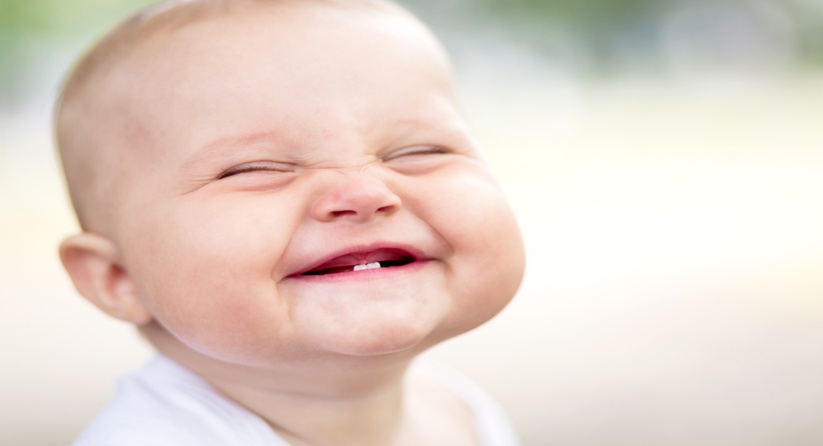 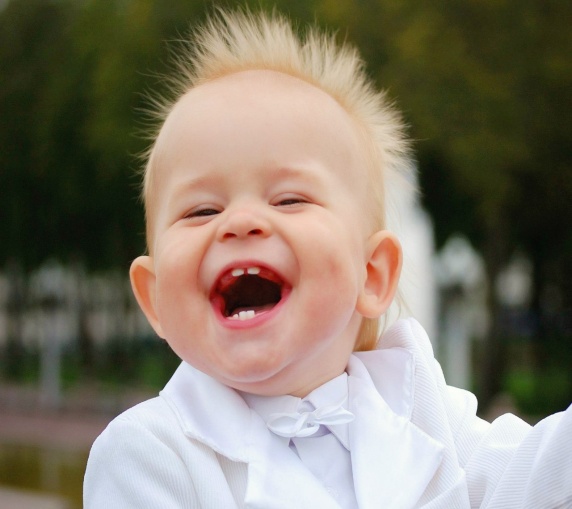 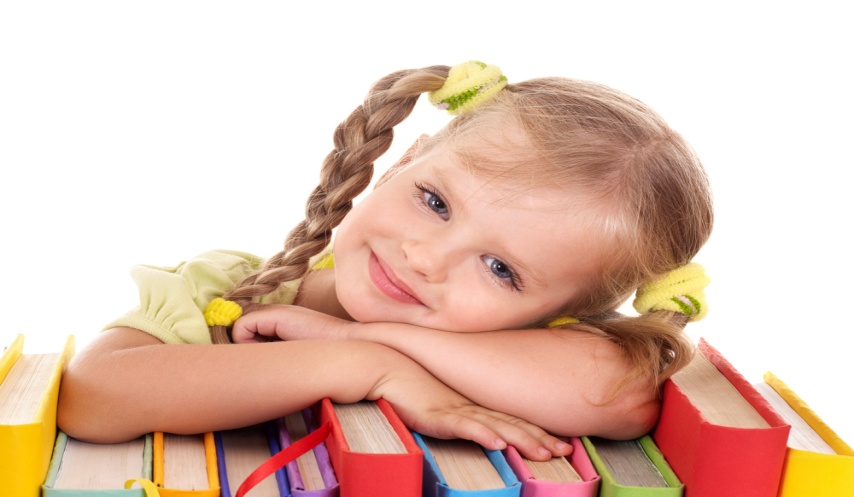 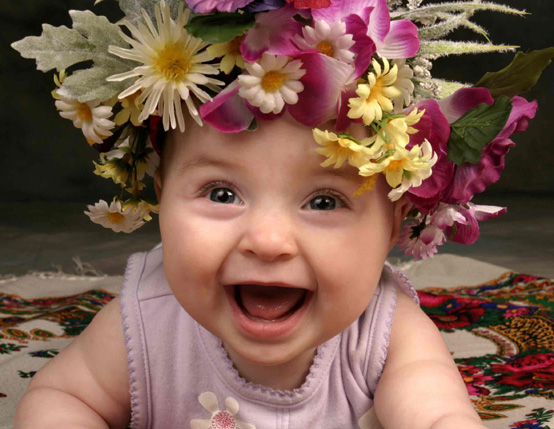 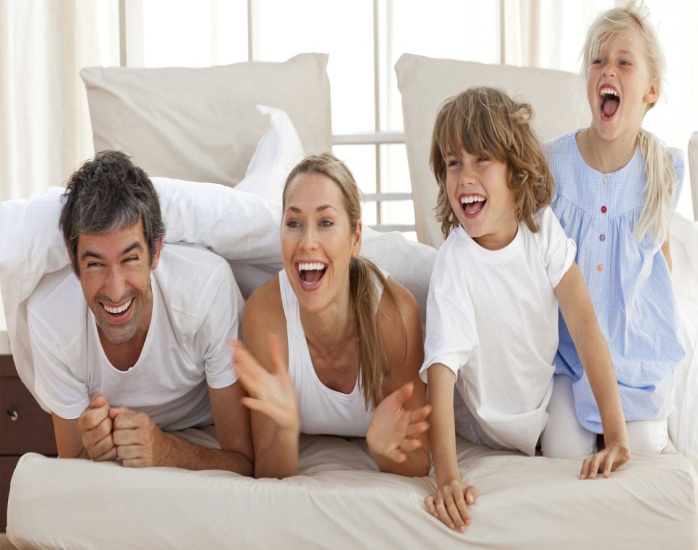 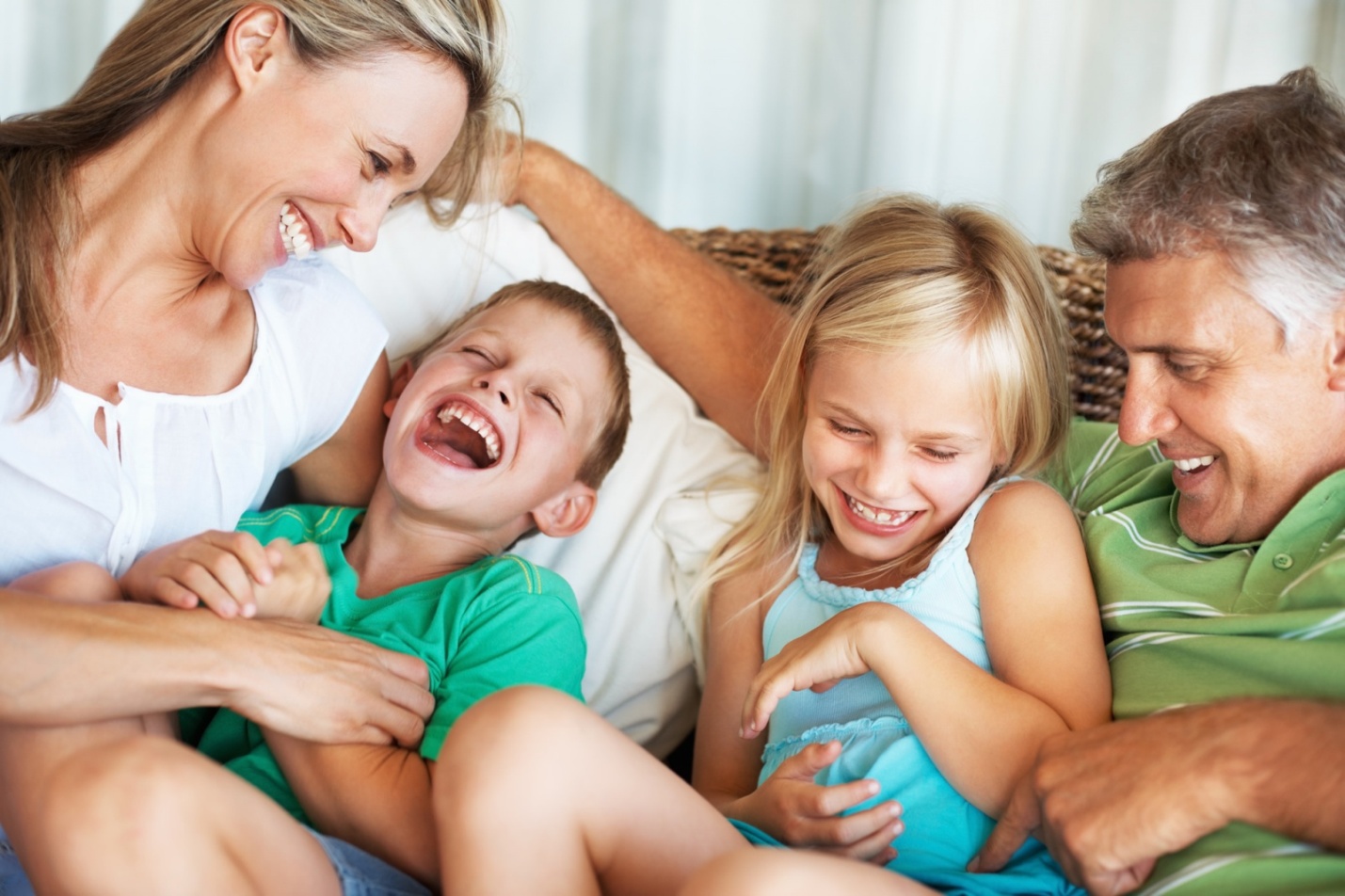 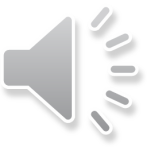 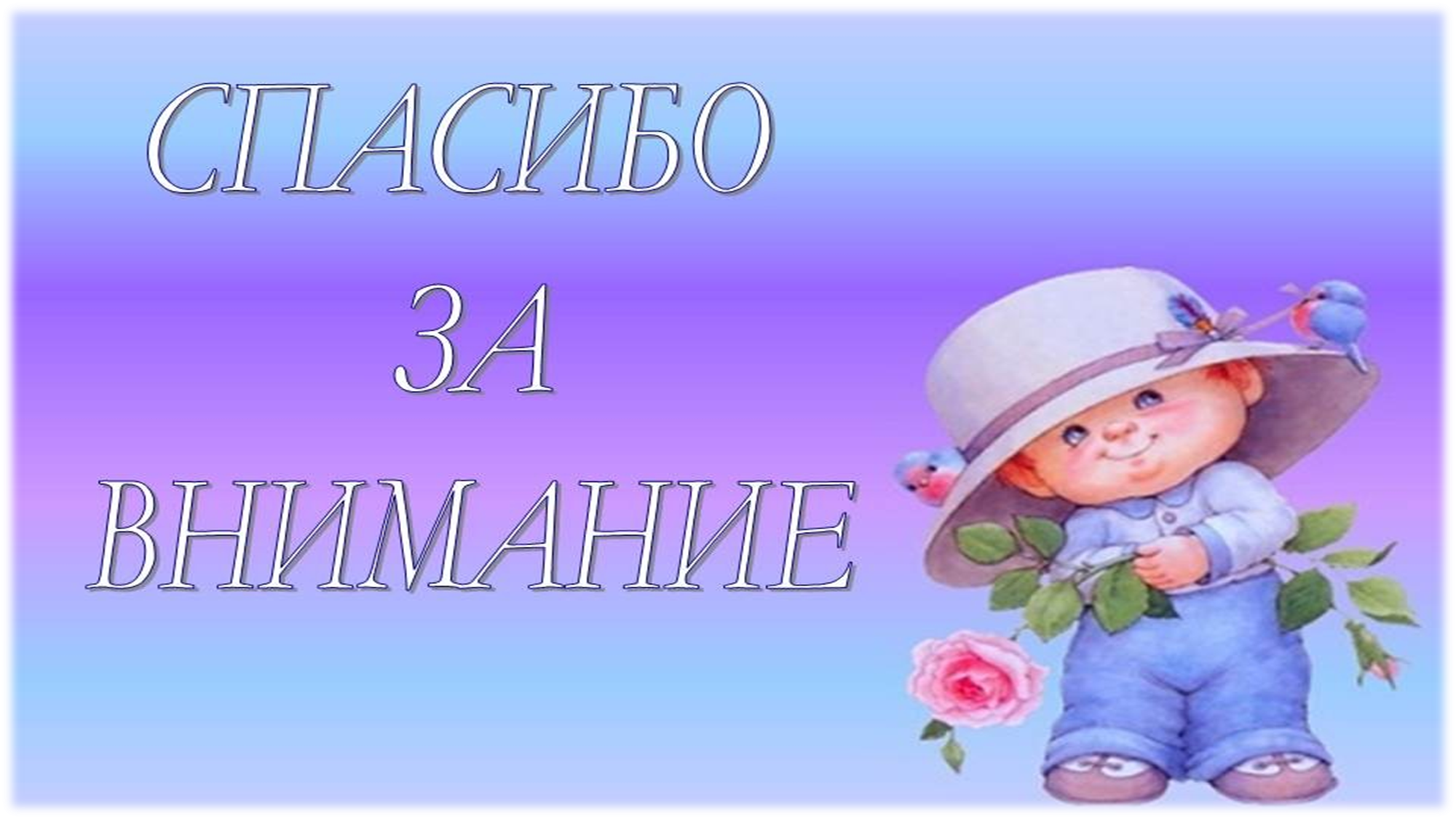